Agronomy Plant ID
(100) barnyardgrass
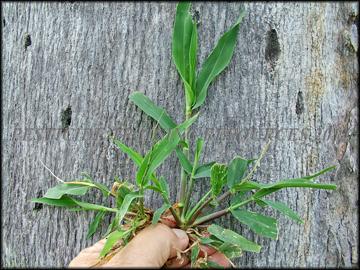 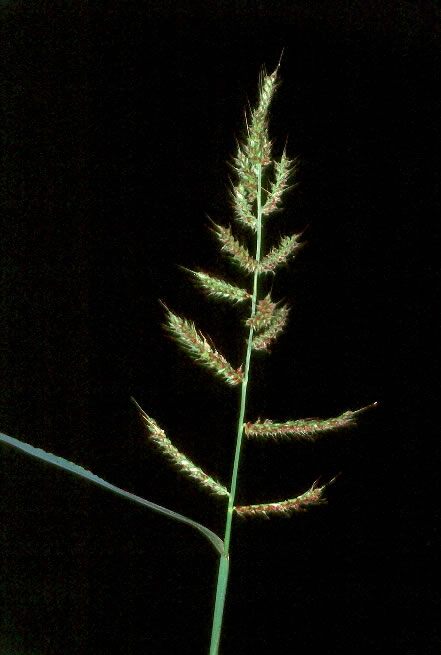 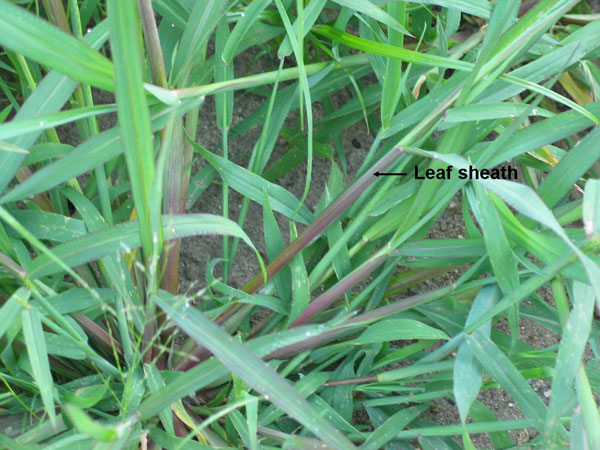 (101) carrot, wild
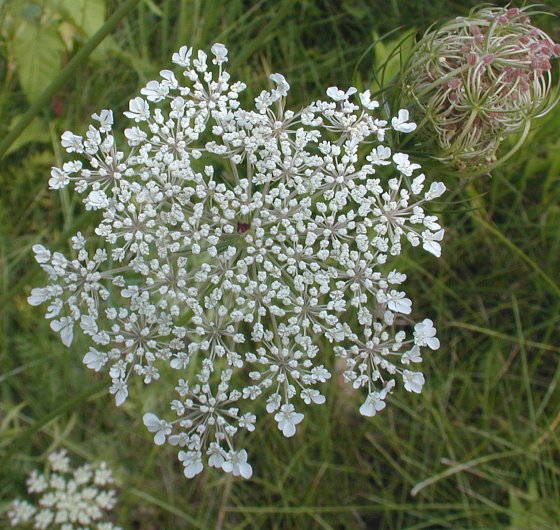 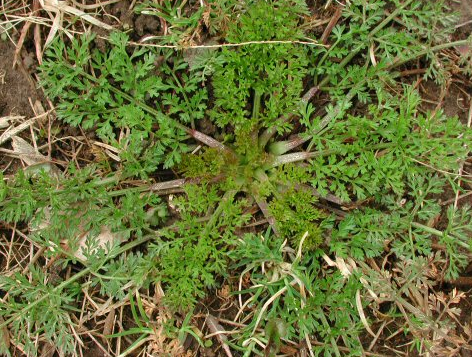 (102) Cheat
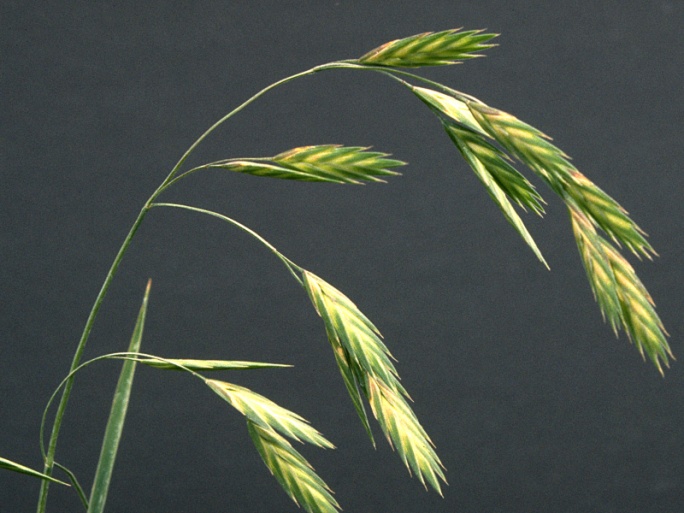 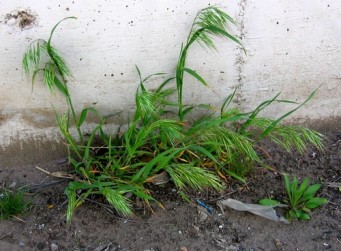 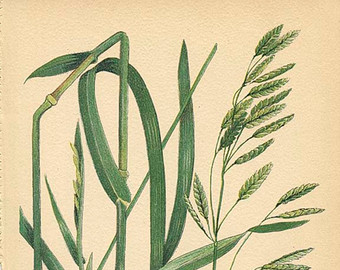 (103) Chickweed,Common
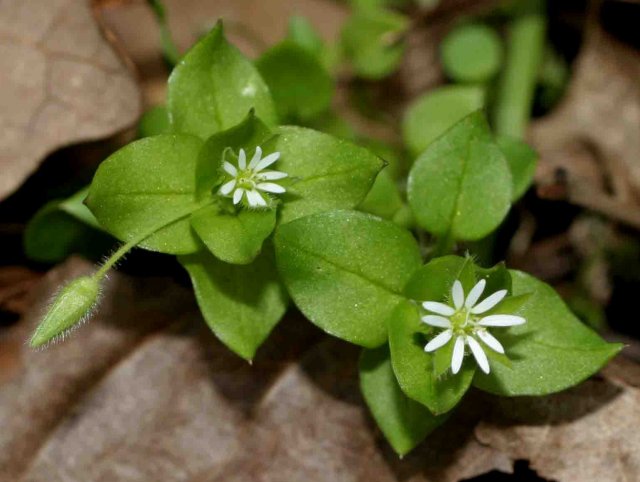 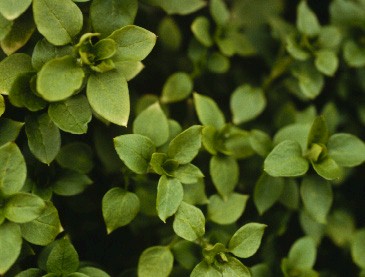 (104) Cocklebur, Common
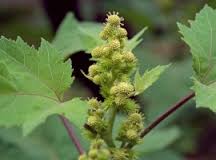 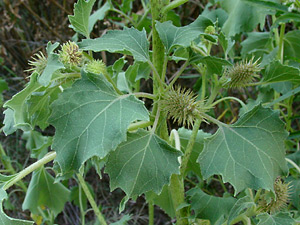 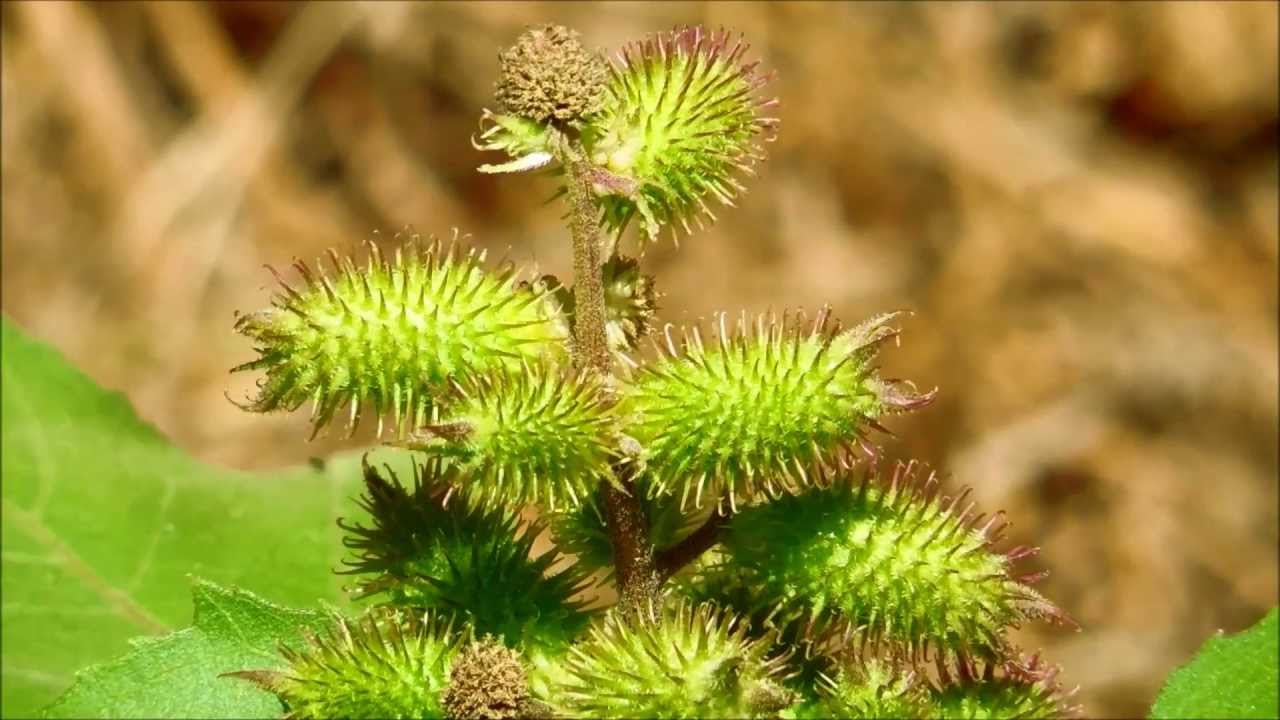 (105) Crabgrass, large
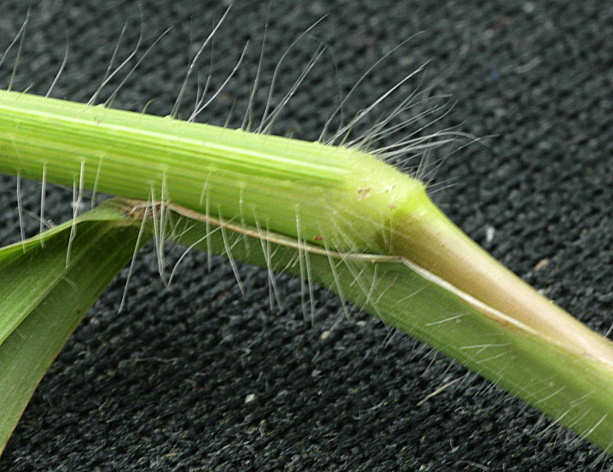 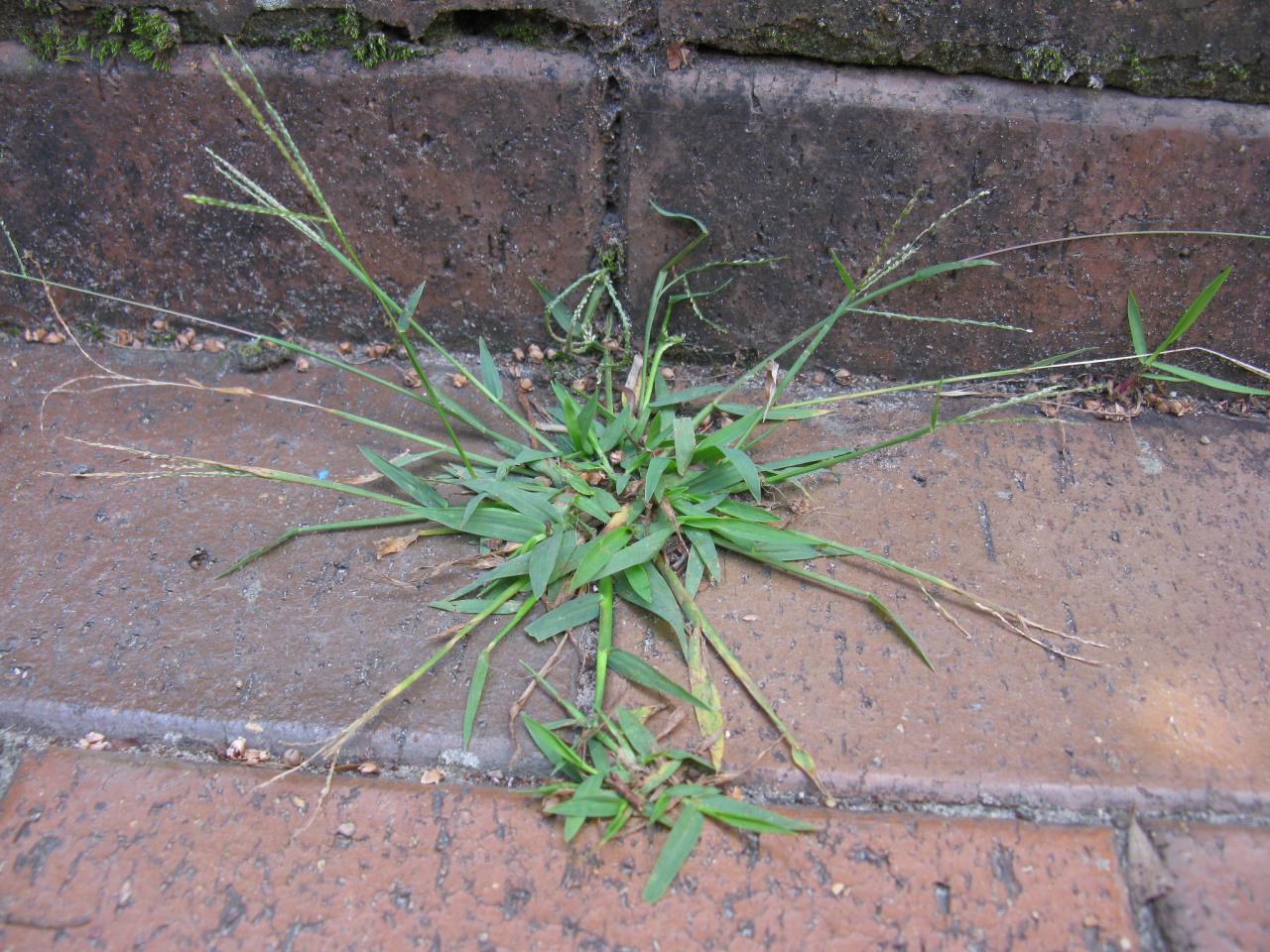 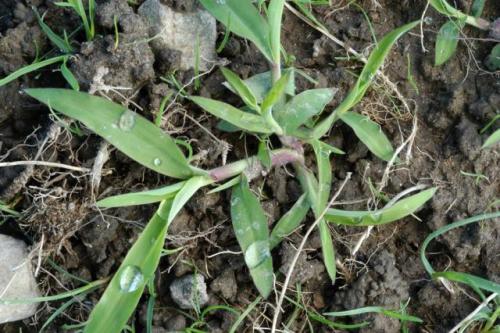 (106) Crown Vetch, trailing
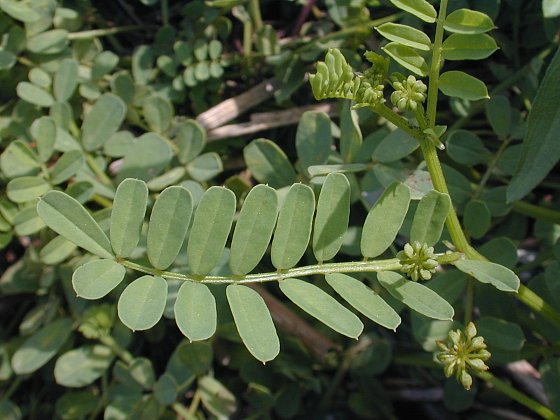 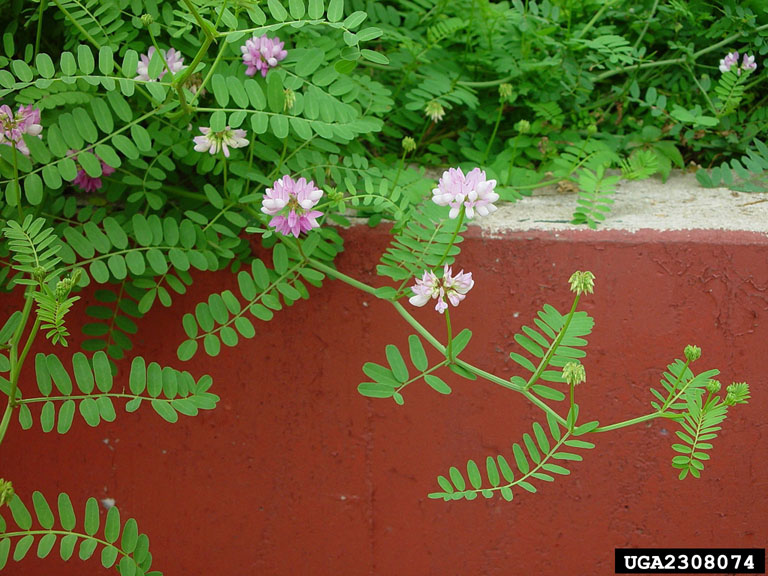 (107) Dandelion
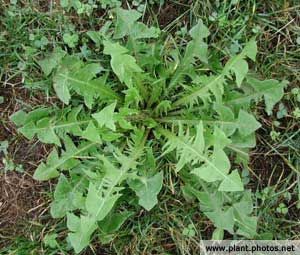 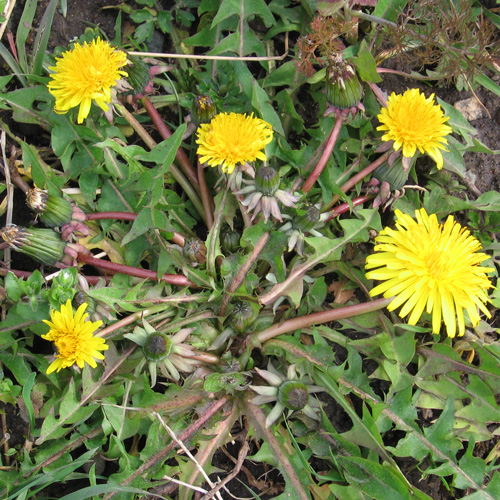 (108) Dock, Curly
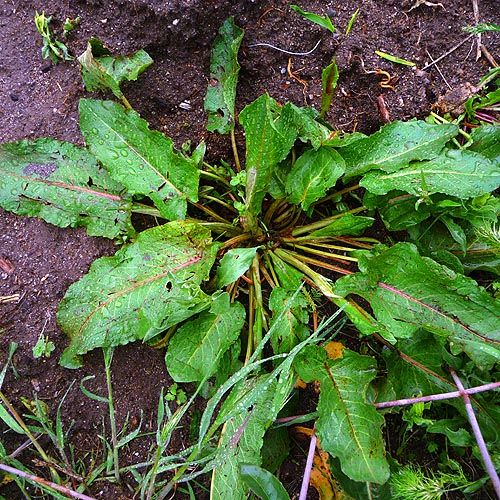 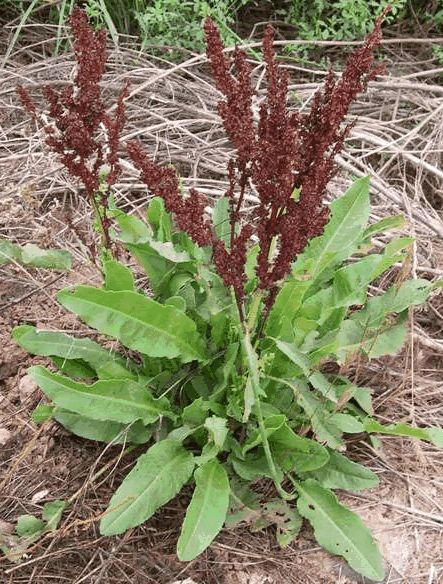 (109) Dodder
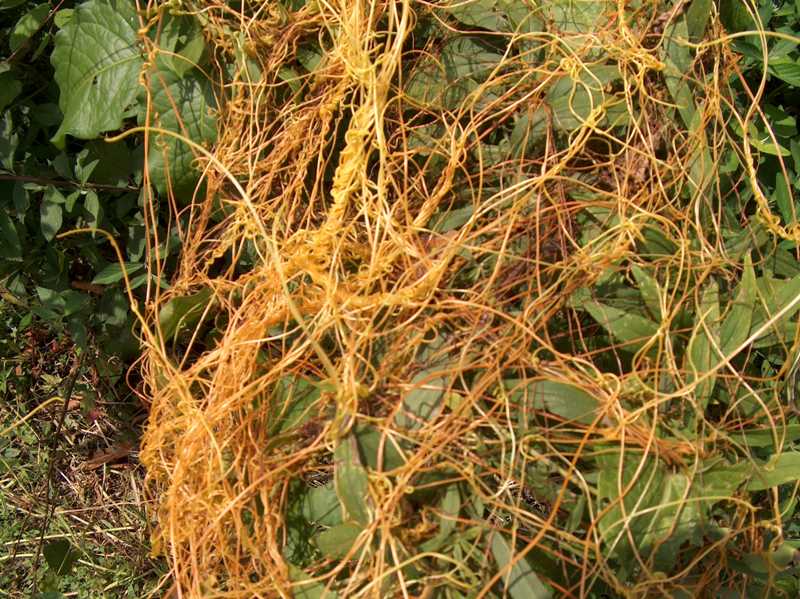 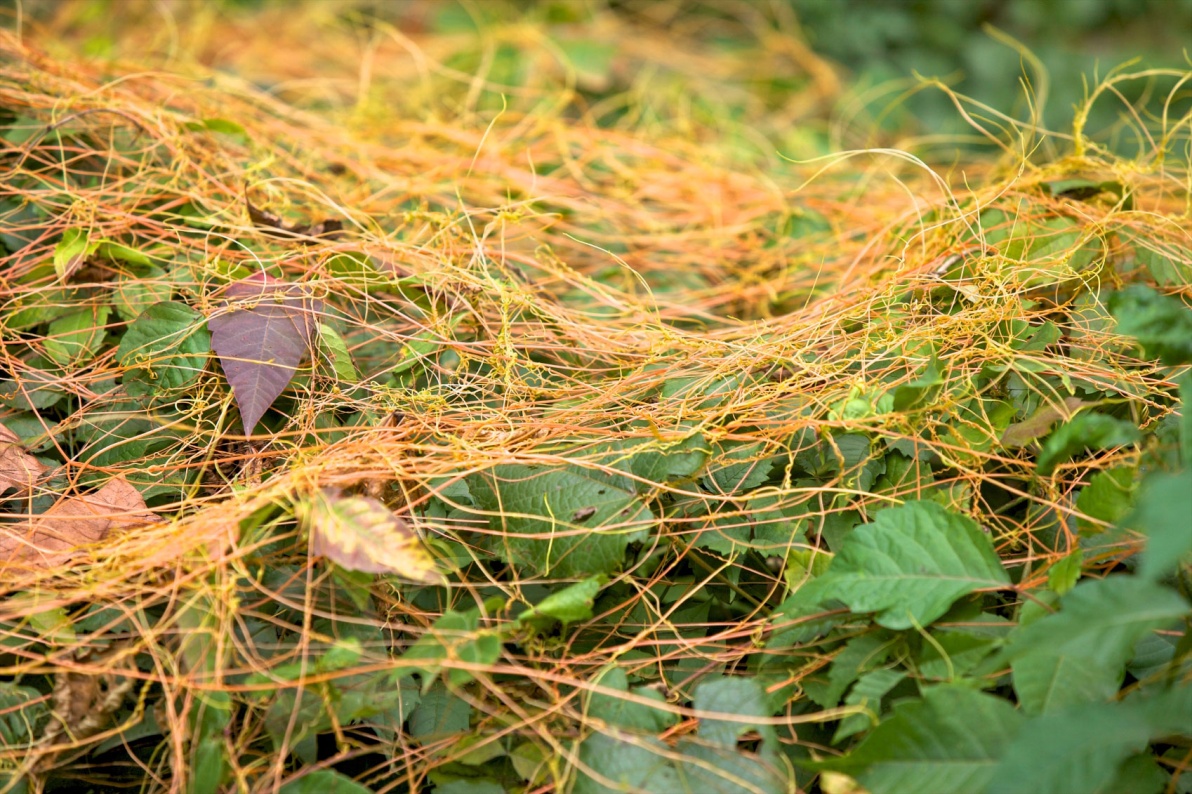 (110) Foxtail
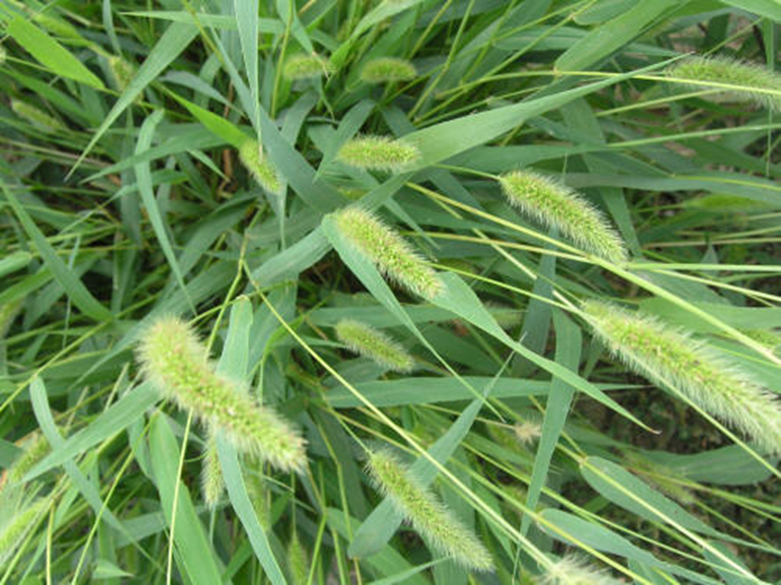 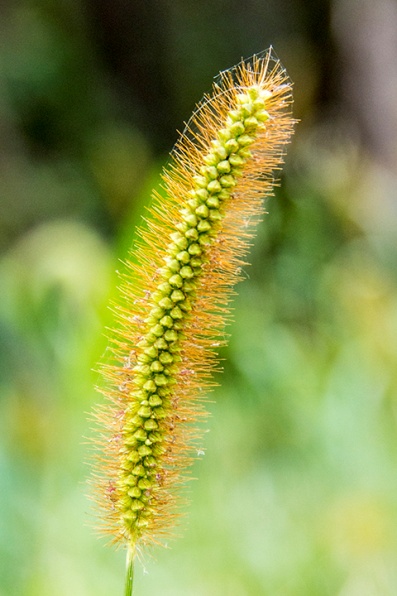 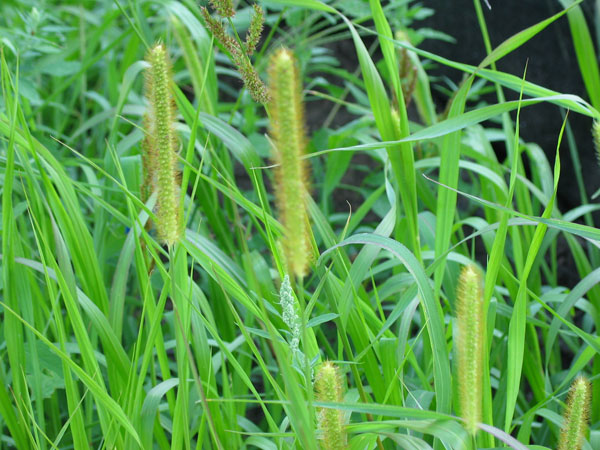 (111) Groundcherry
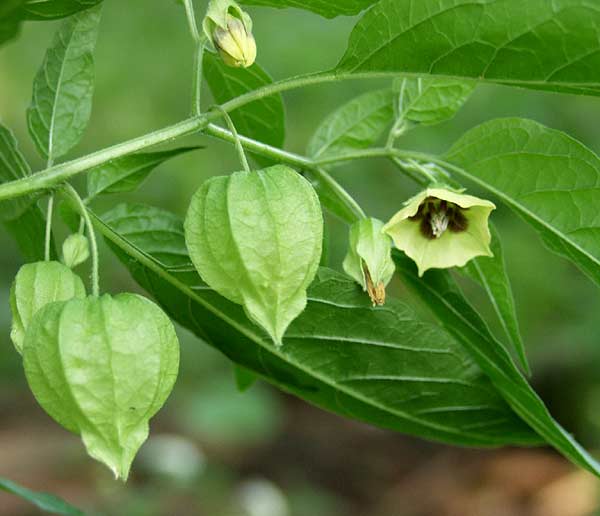 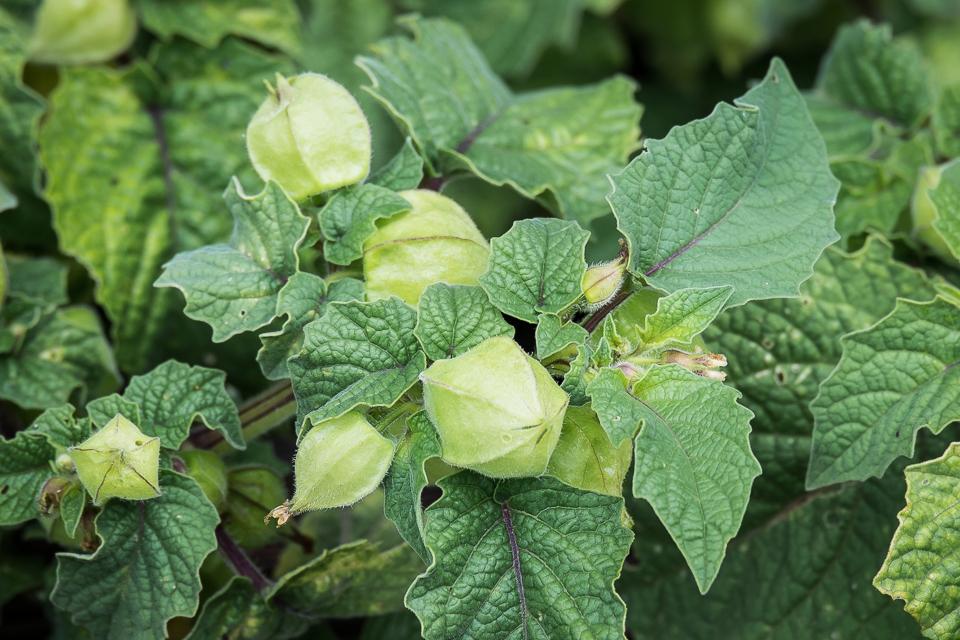 (112) Grounsel, Cressleaf
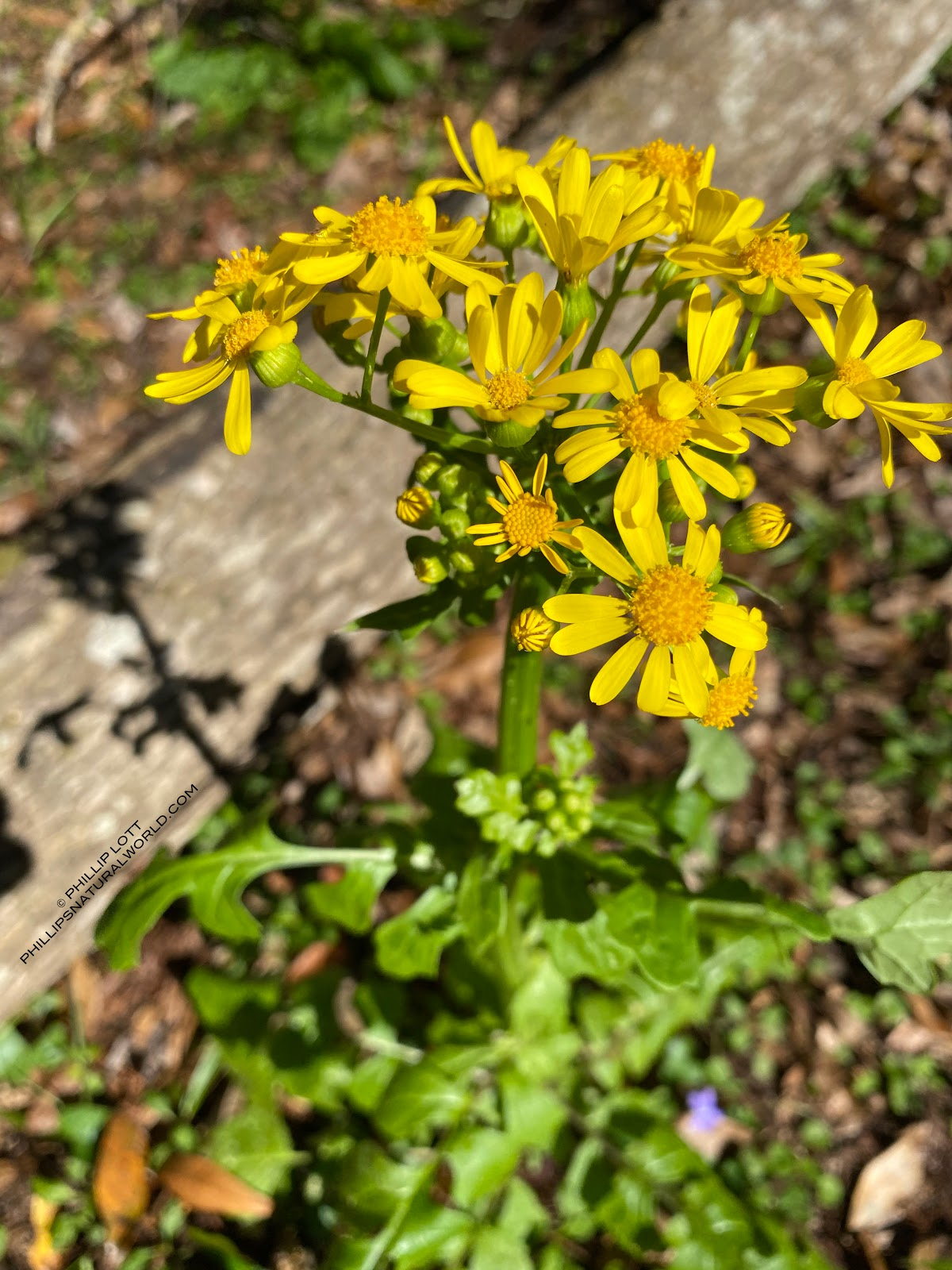 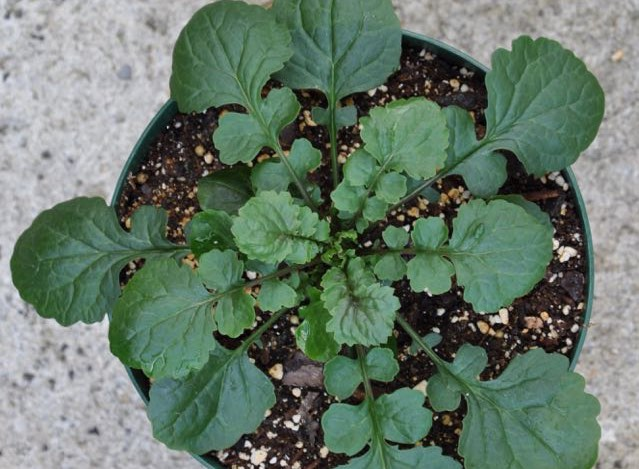 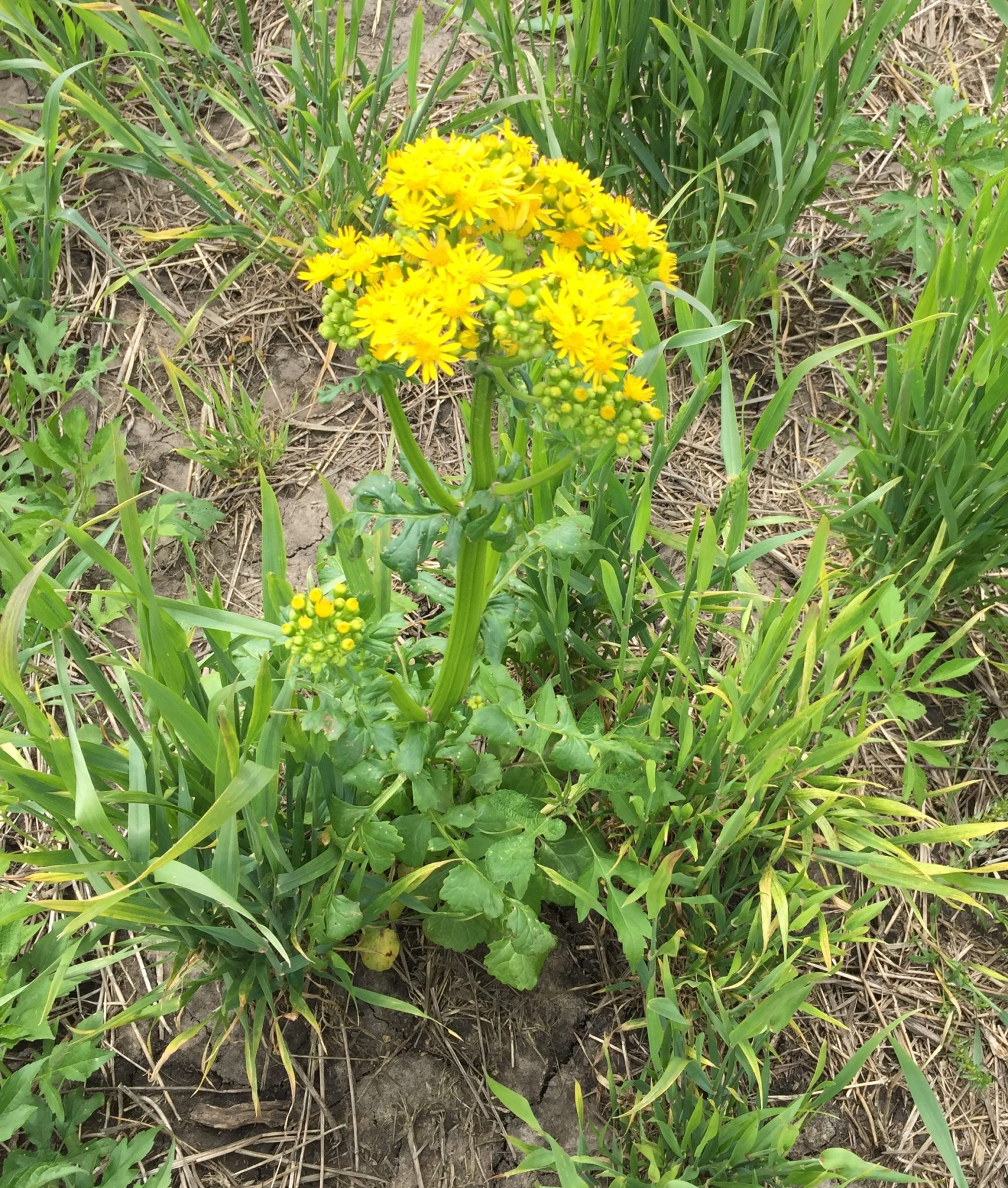 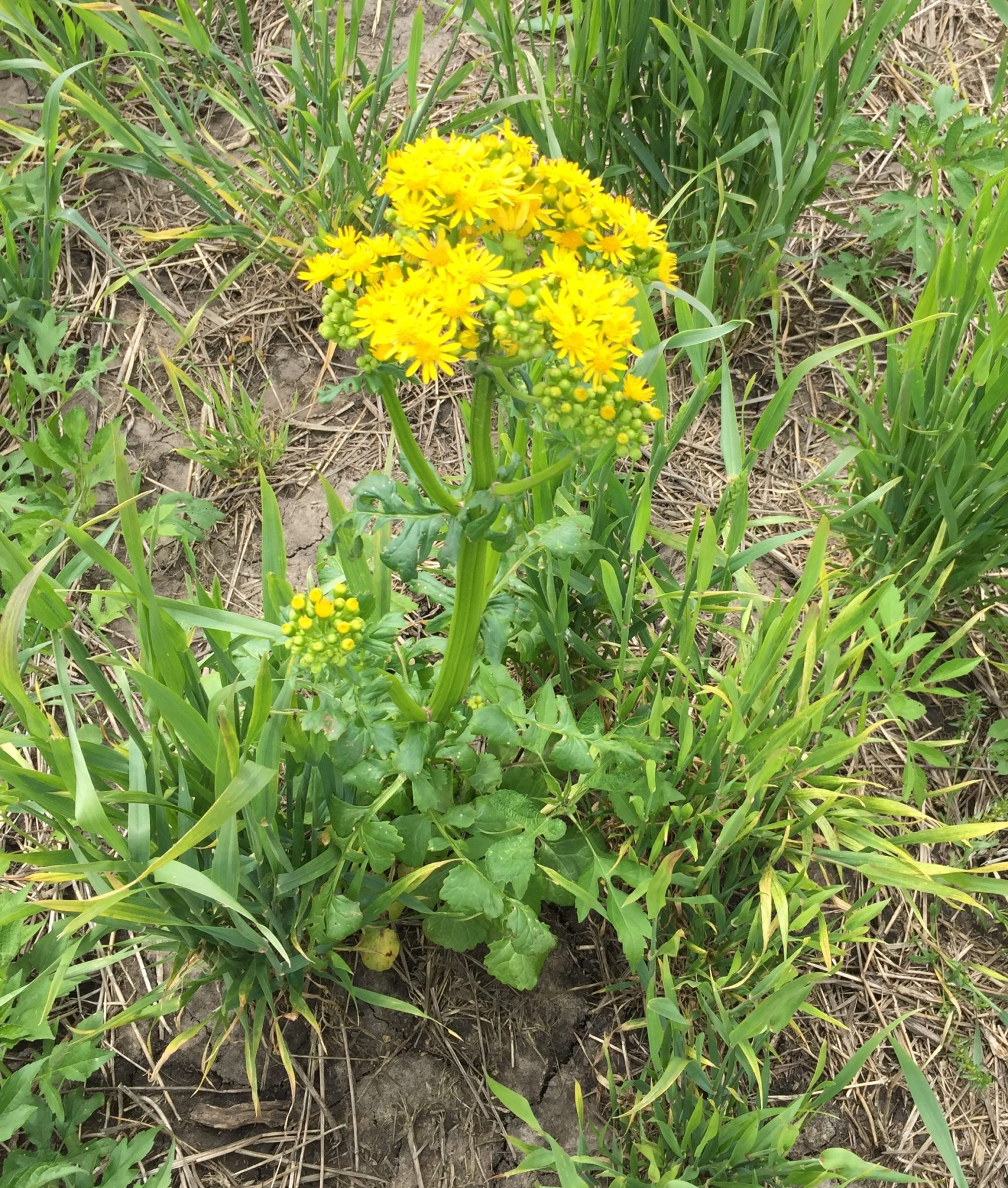 (113) Horsenettle
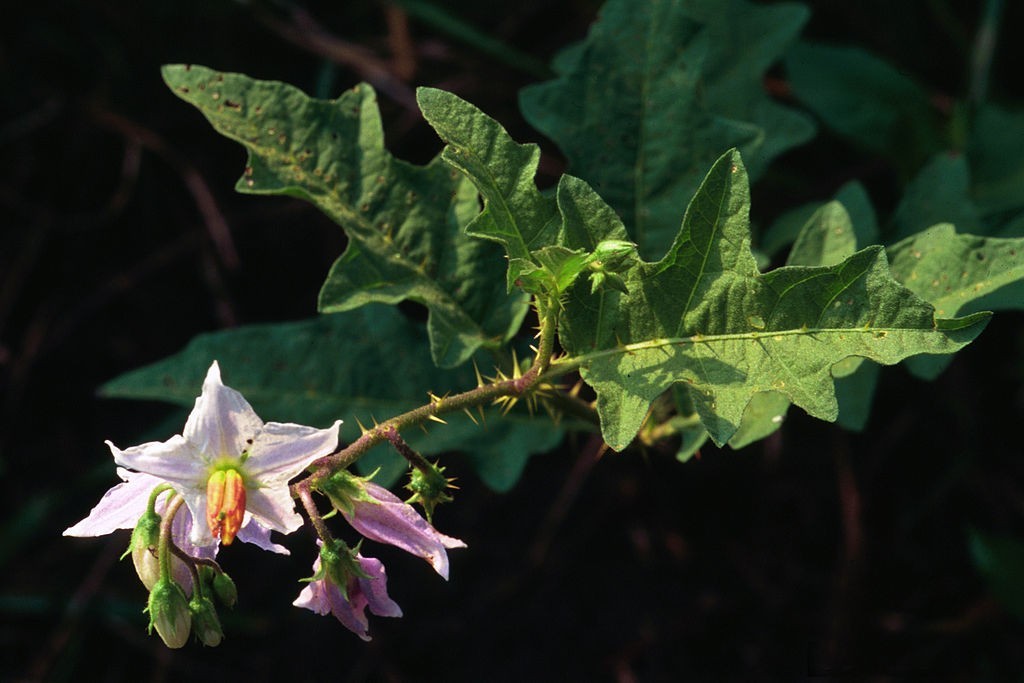 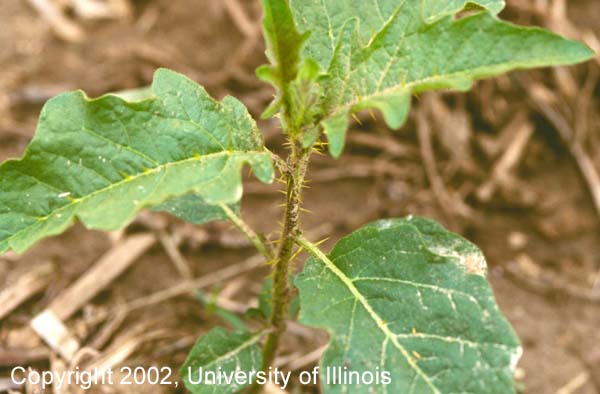 (114) Horseweed (Marestail)
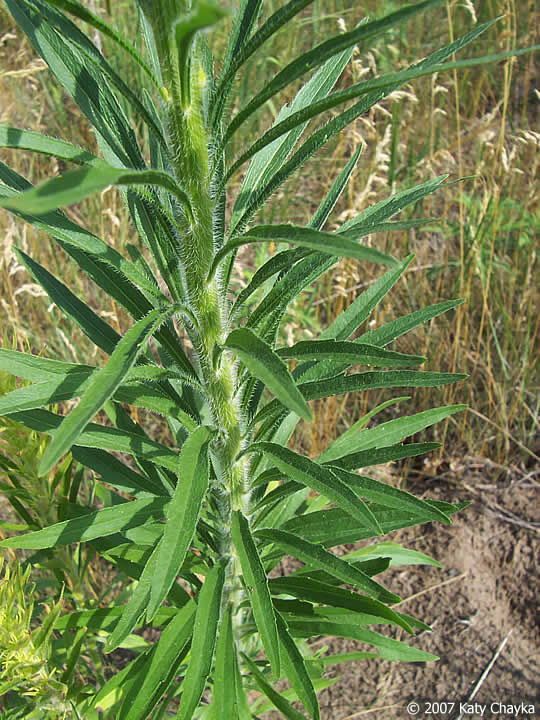 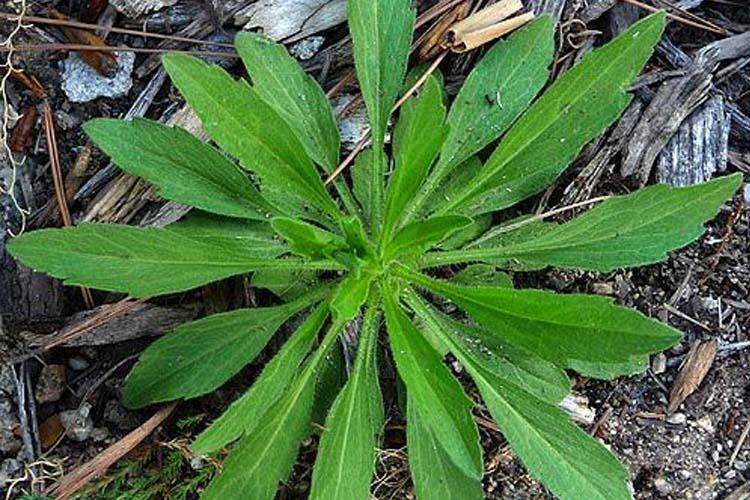 (115) Jimsonweed
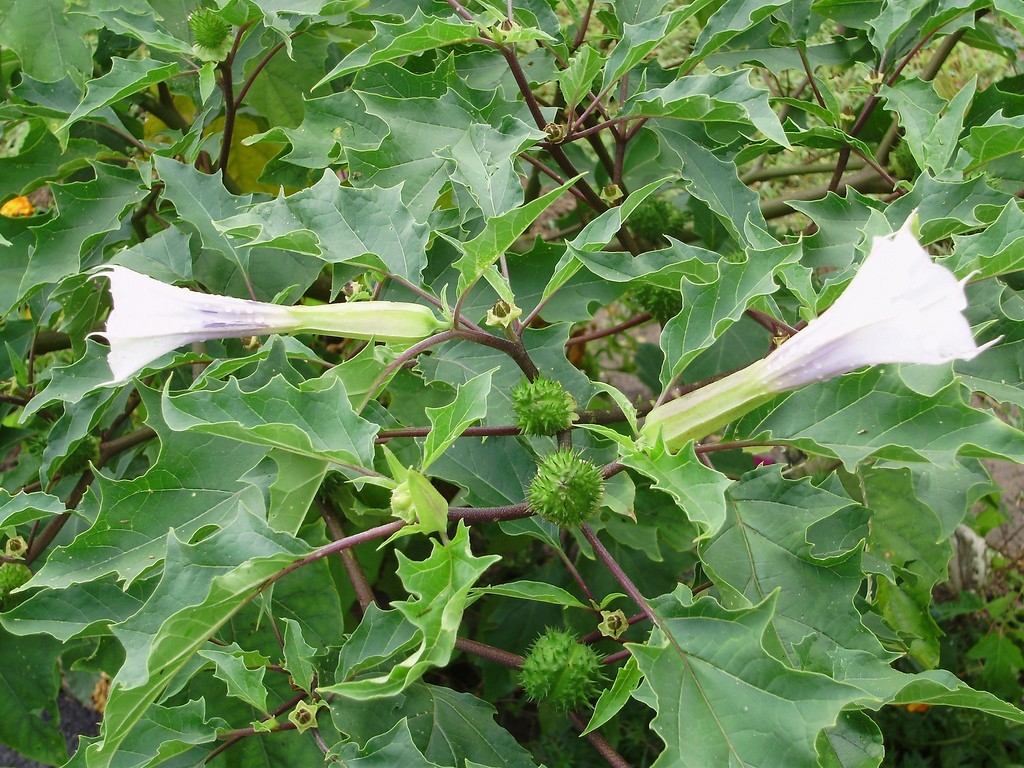 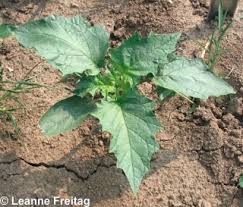 (116) Johnsongrass
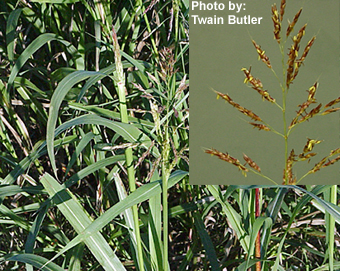 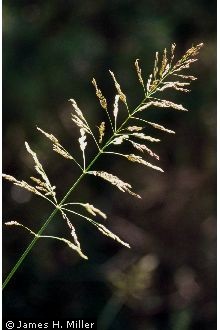 (117) Knotweed, Prostrate
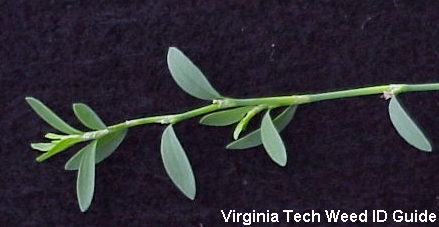 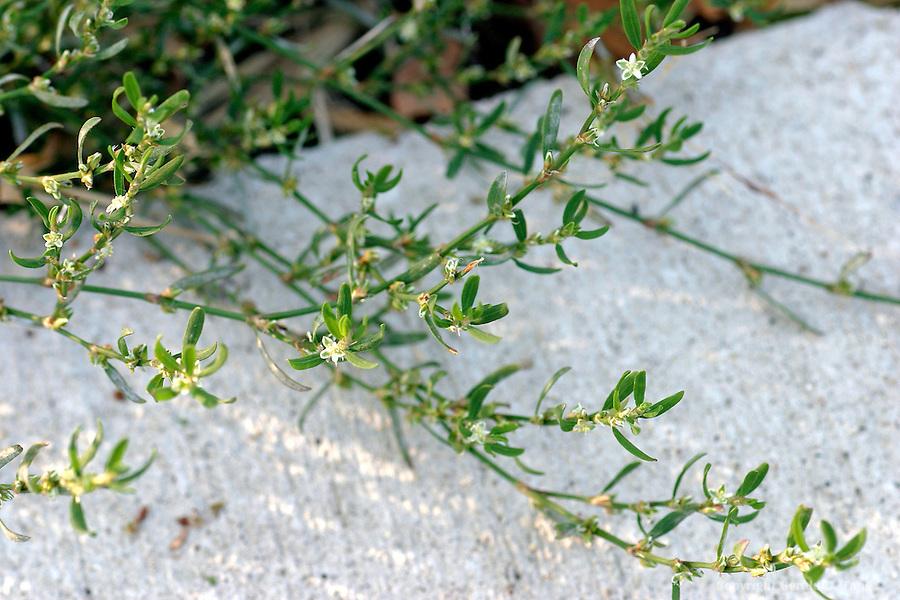 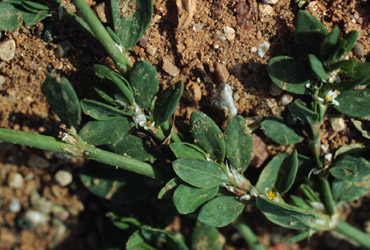 (118) Kudzu
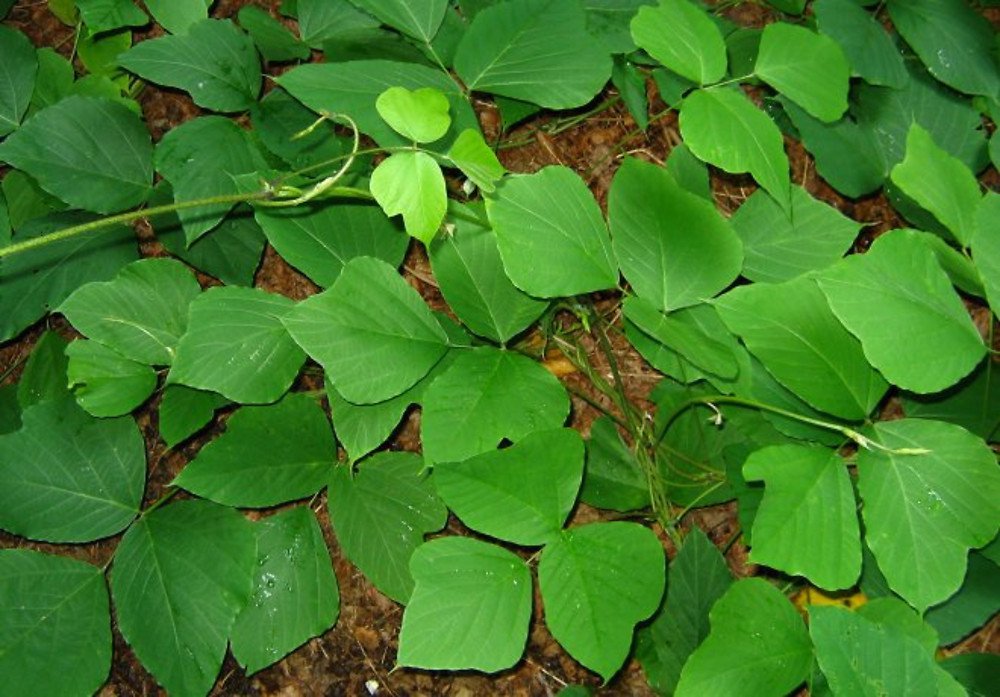 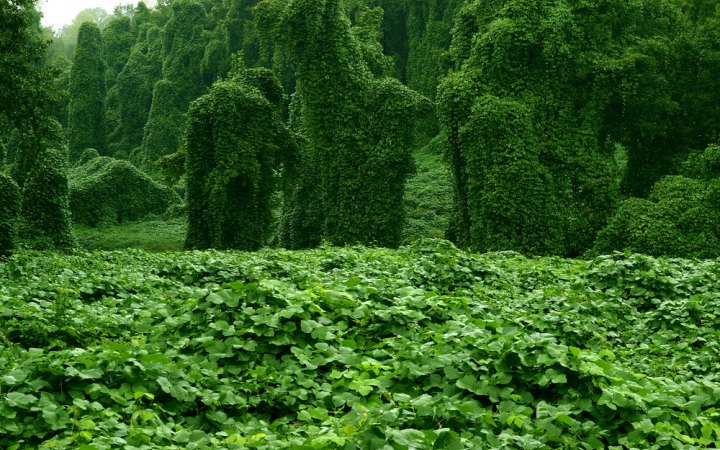 (119) Lambsquarters, Common
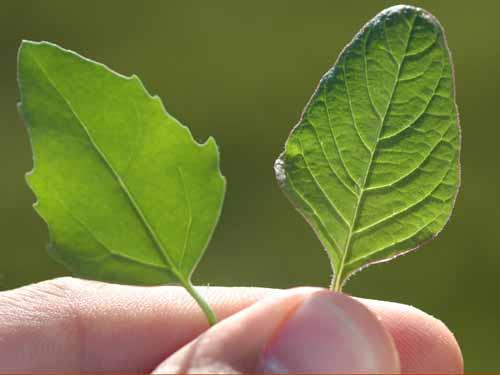 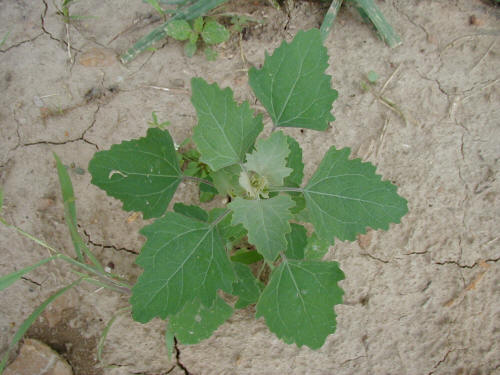 (120) Lettuce, Prickly
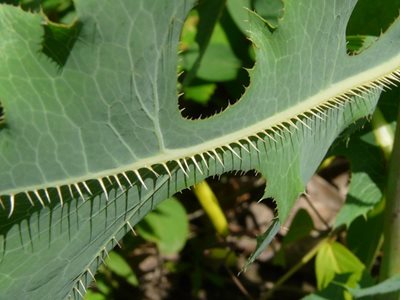 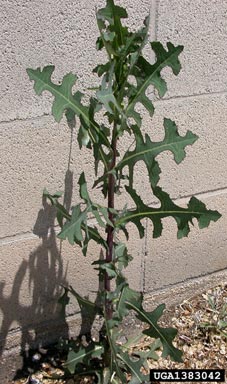 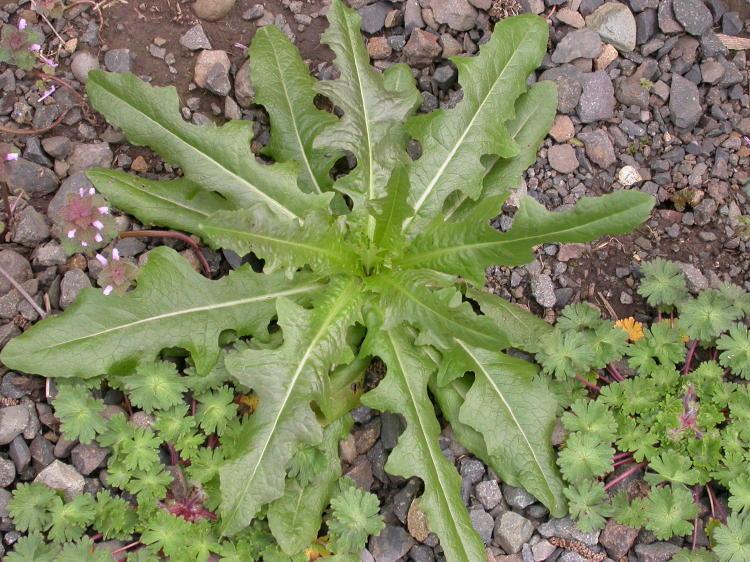 (121) Milkweed, Common
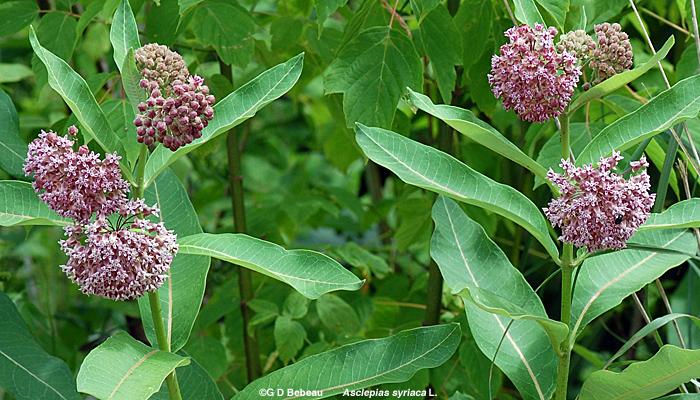 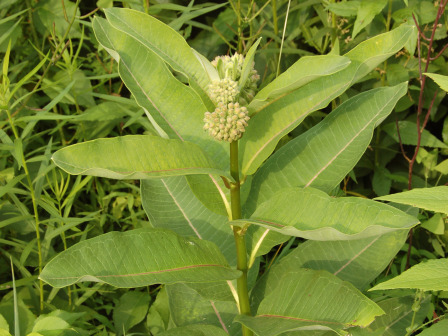 (122) Morningglory
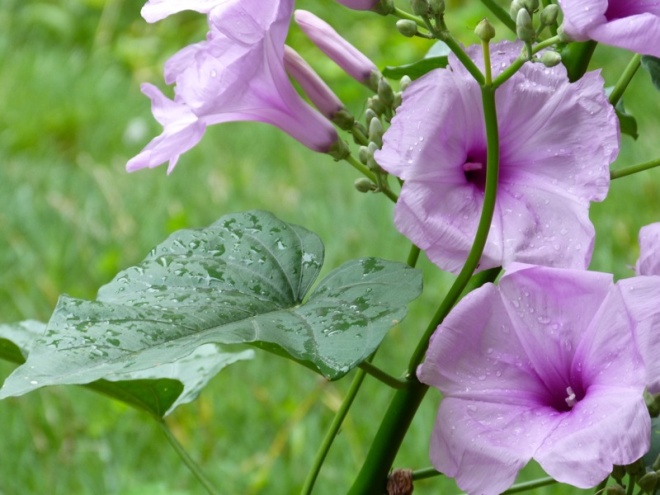 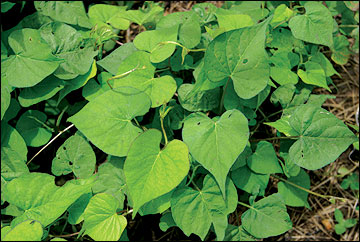 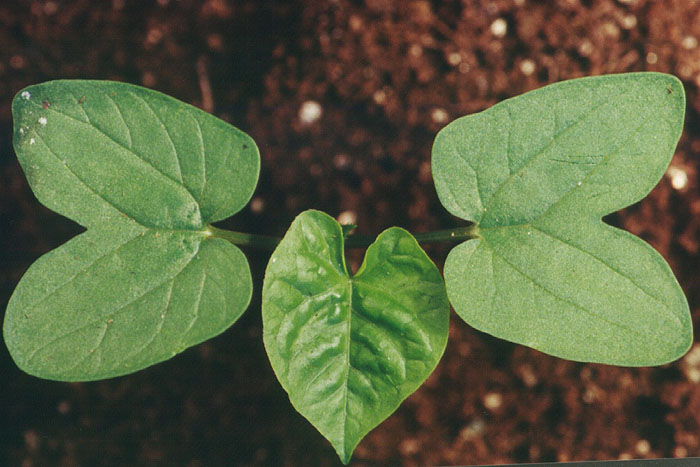 (123) Mustard, Wild
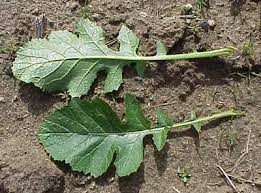 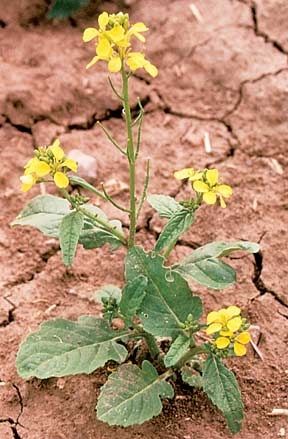 (124) Nightshade, Black
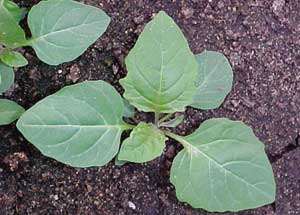 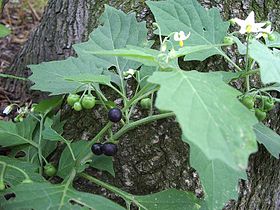 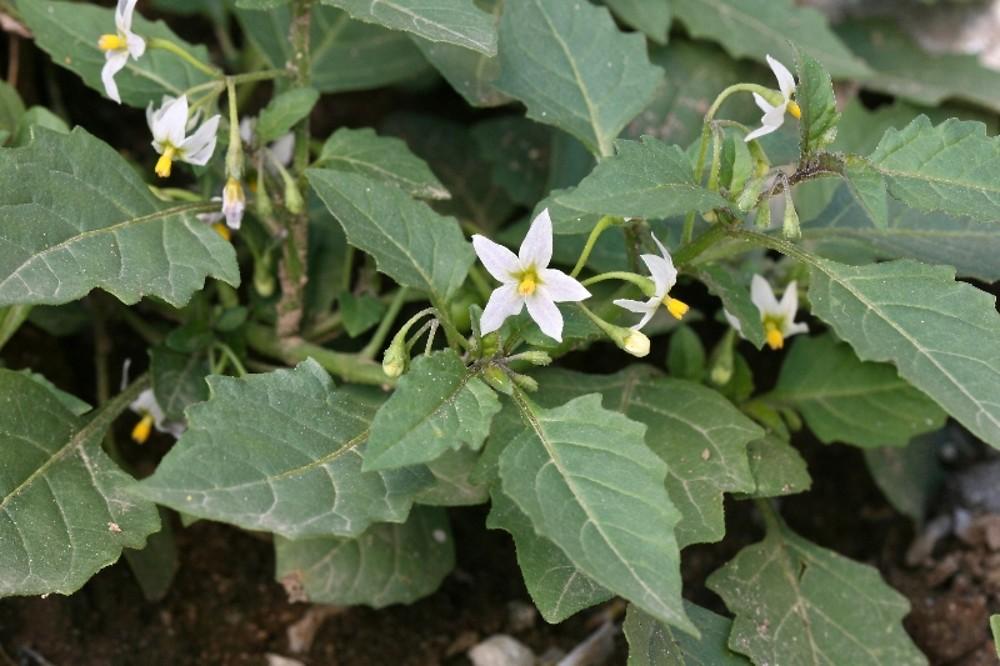 (125) Nightshade, Silverleaf
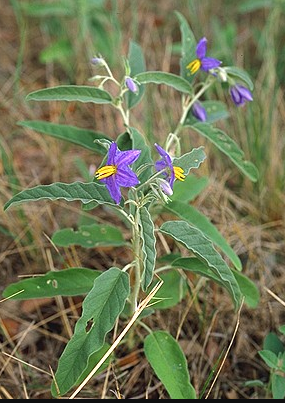 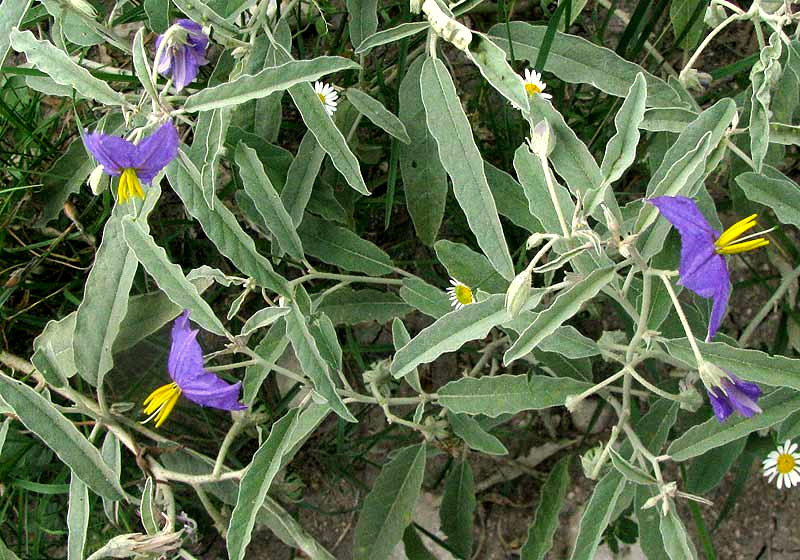 (126) Nutsedge
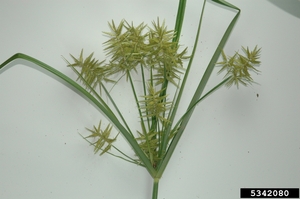 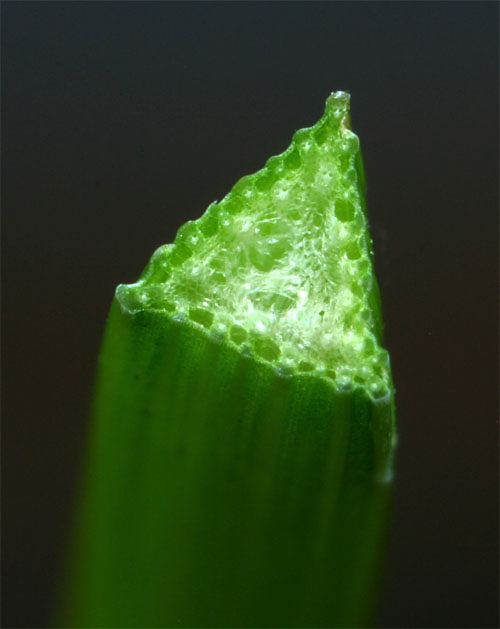 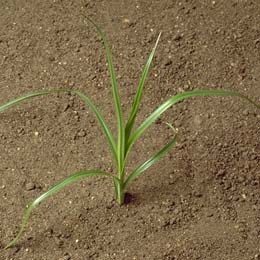 (127) Onion/Garlic, Wild
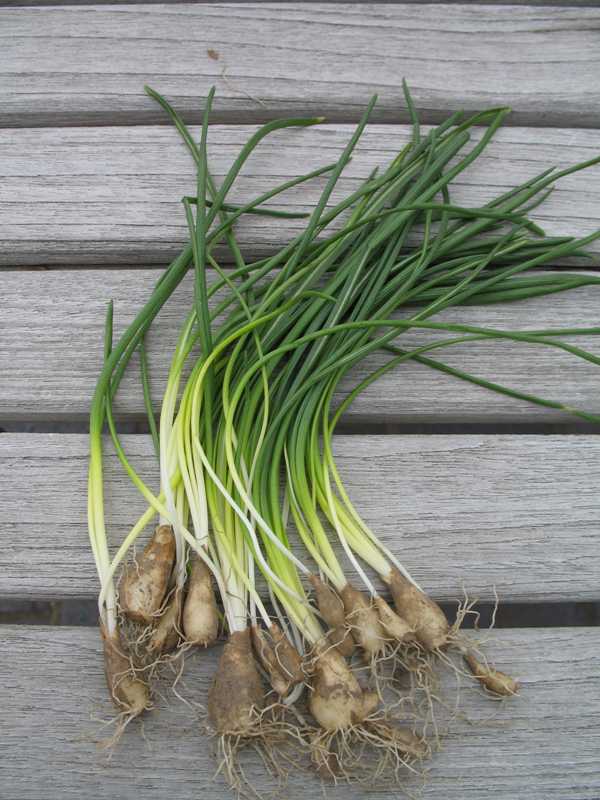 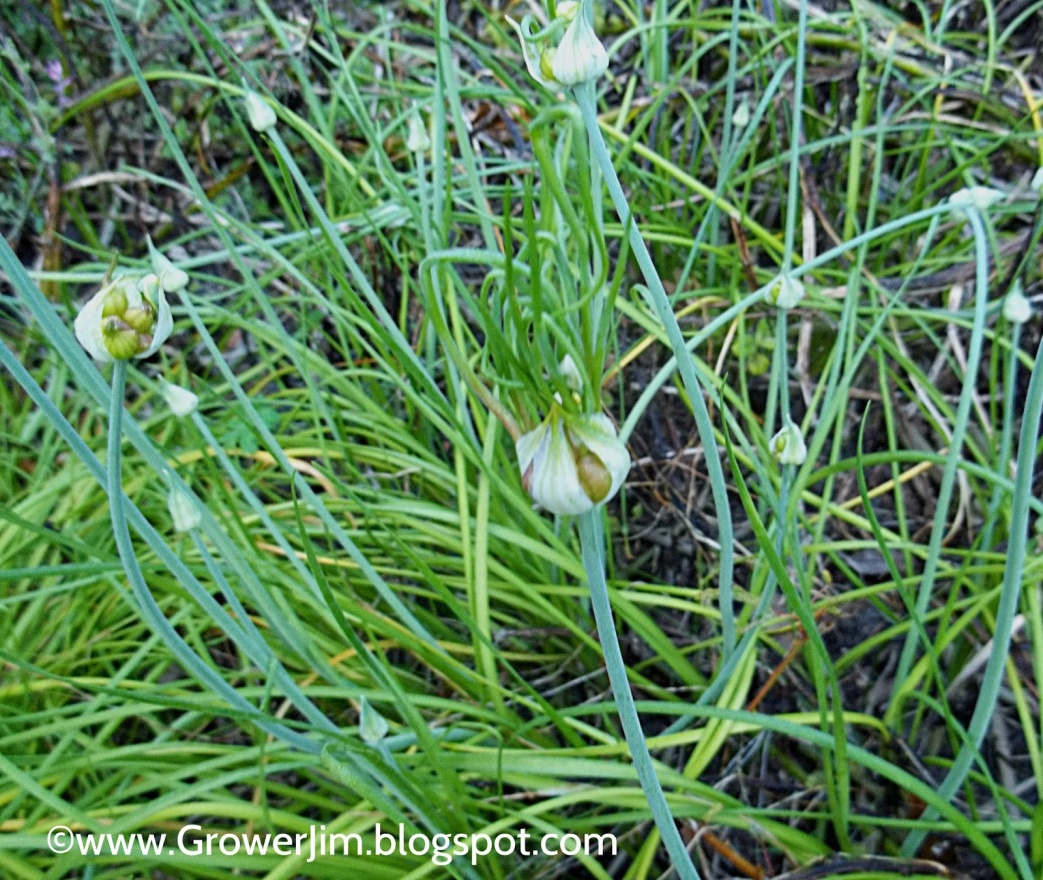 (128) Pigweed, (redroot/Palmer/waterhemp)
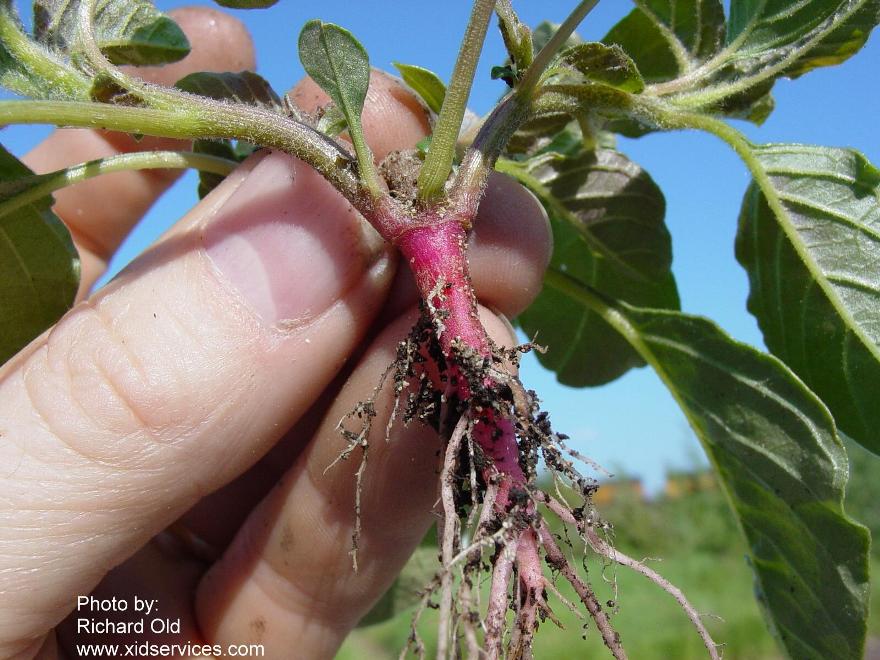 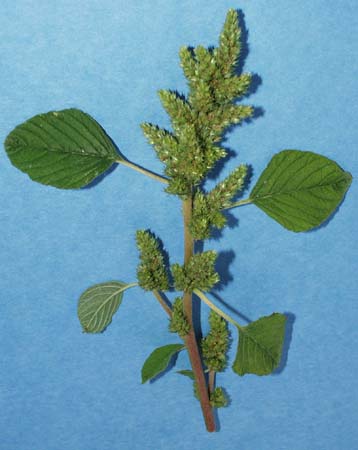 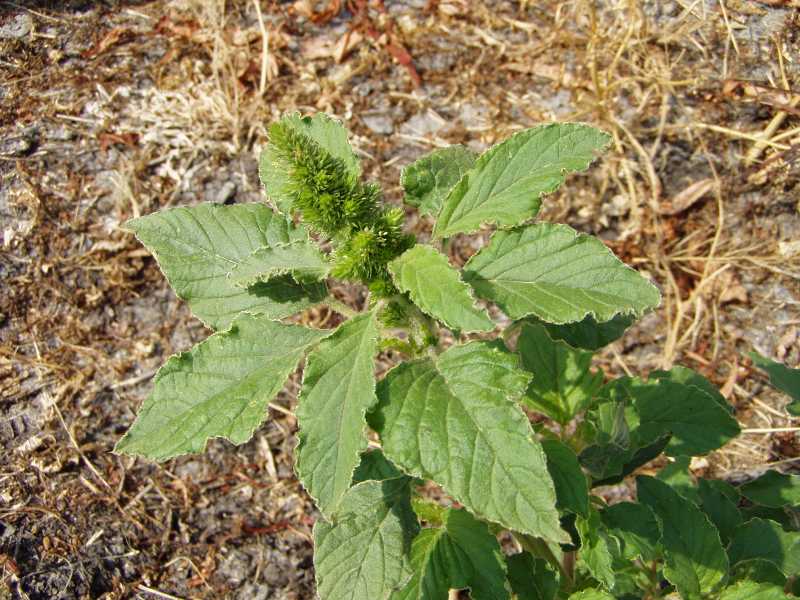 (129) Plantain, Broadleaf
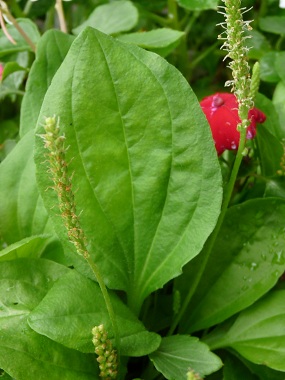 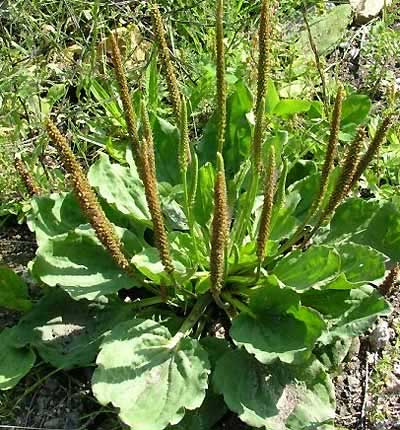 (130) Plantain, Buckhorn
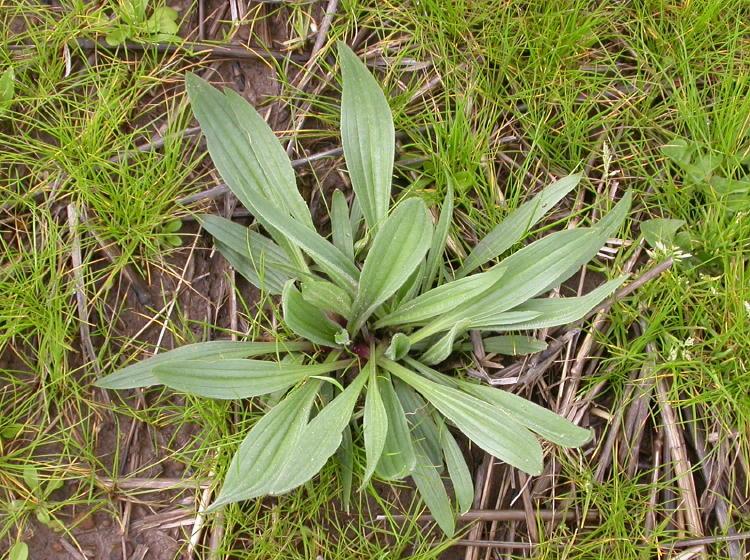 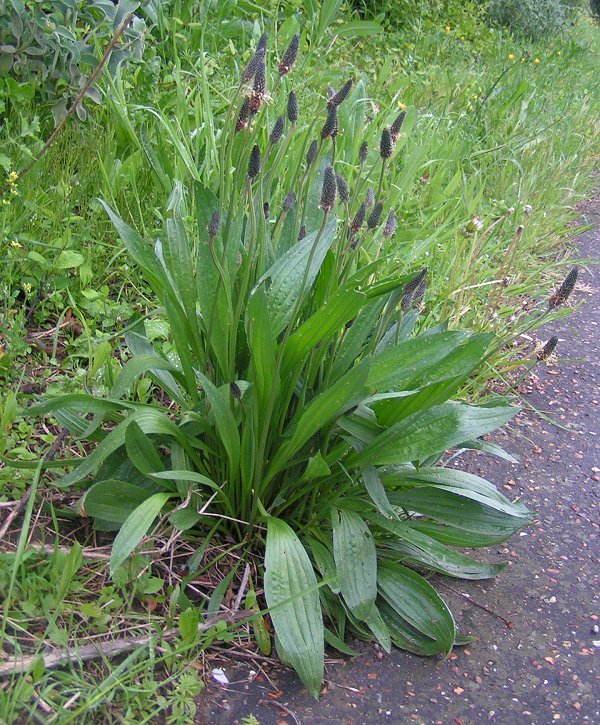 (131) Purslane, Common
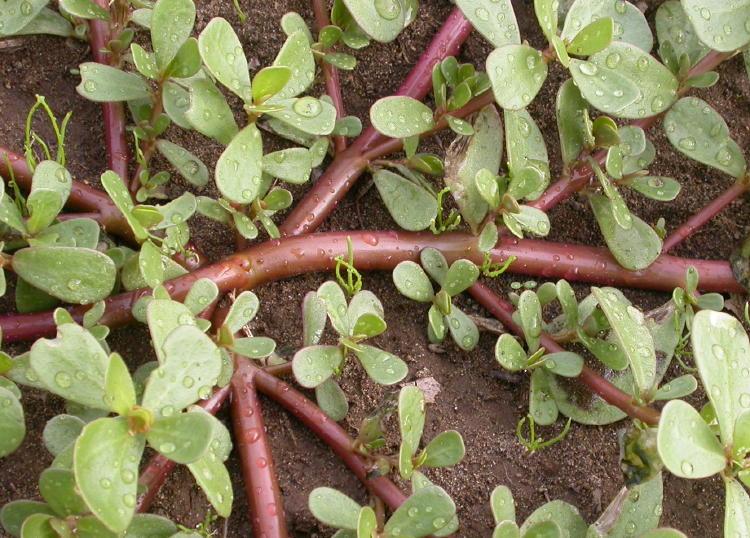 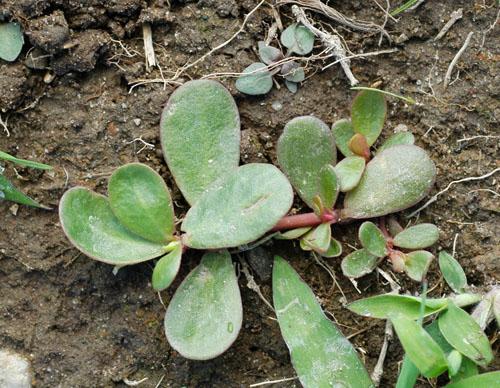 (132) Ragweed, Common
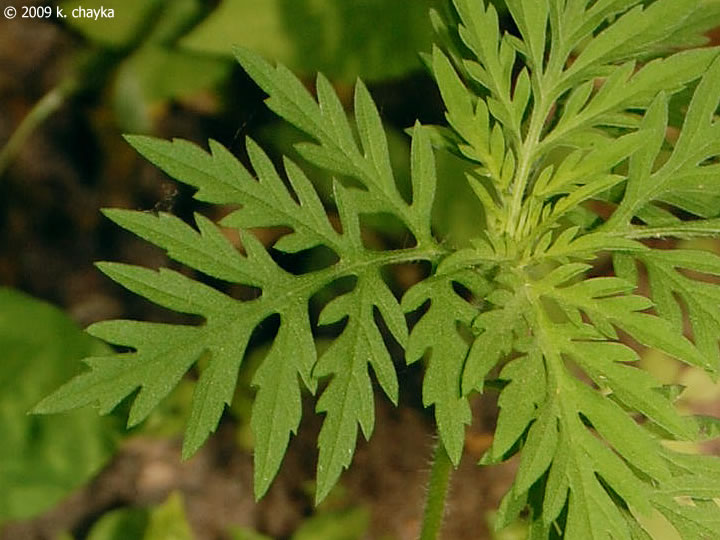 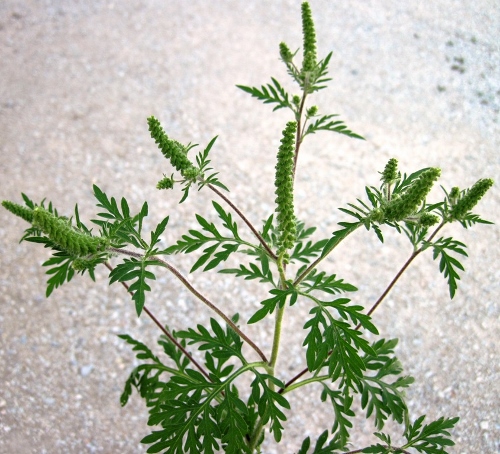 (133) Ragweed, Giant
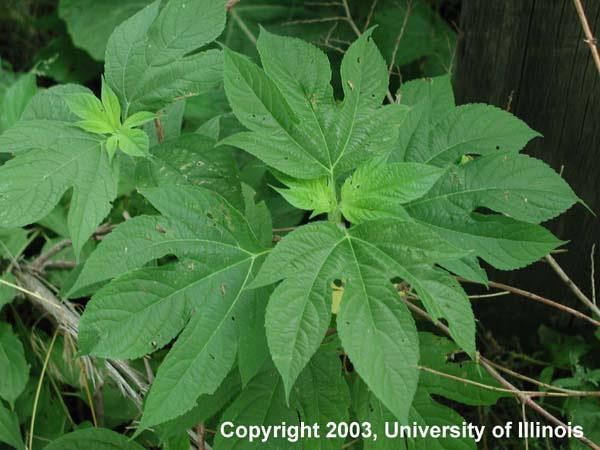 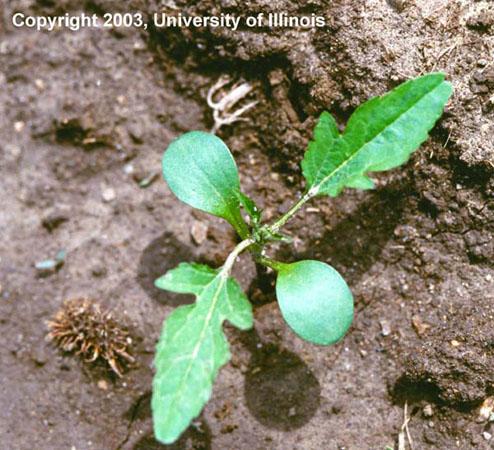 (134) Sandbur, Field
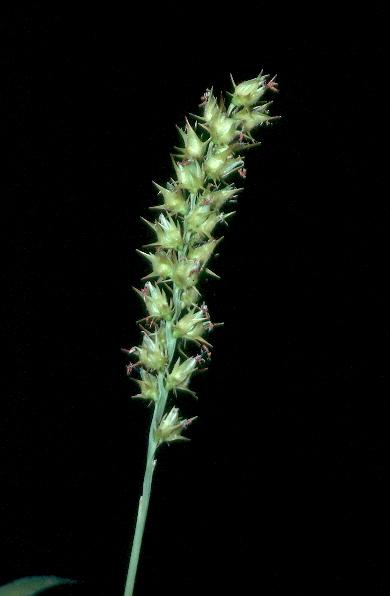 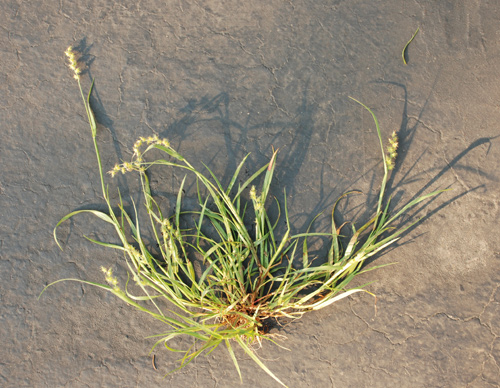 (135) Shepard’s-purse
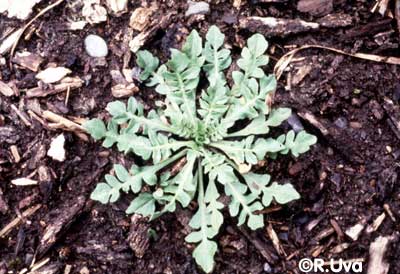 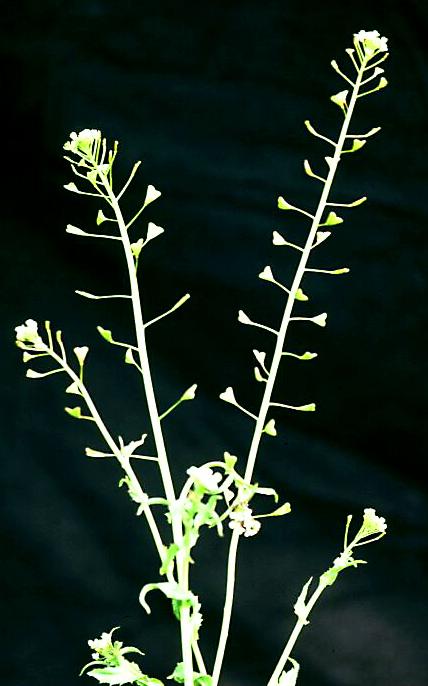 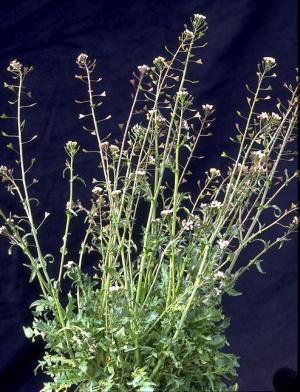 (136) Sicklepod
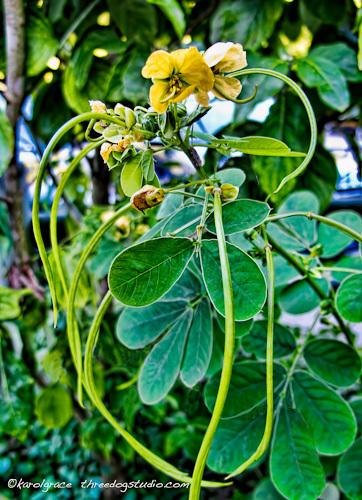 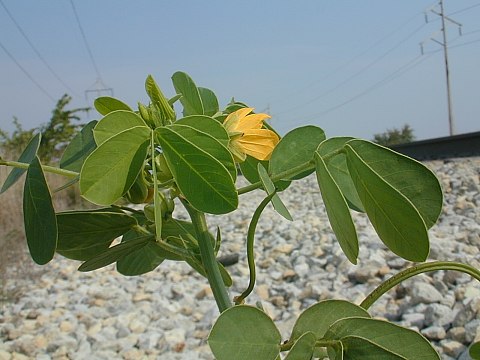 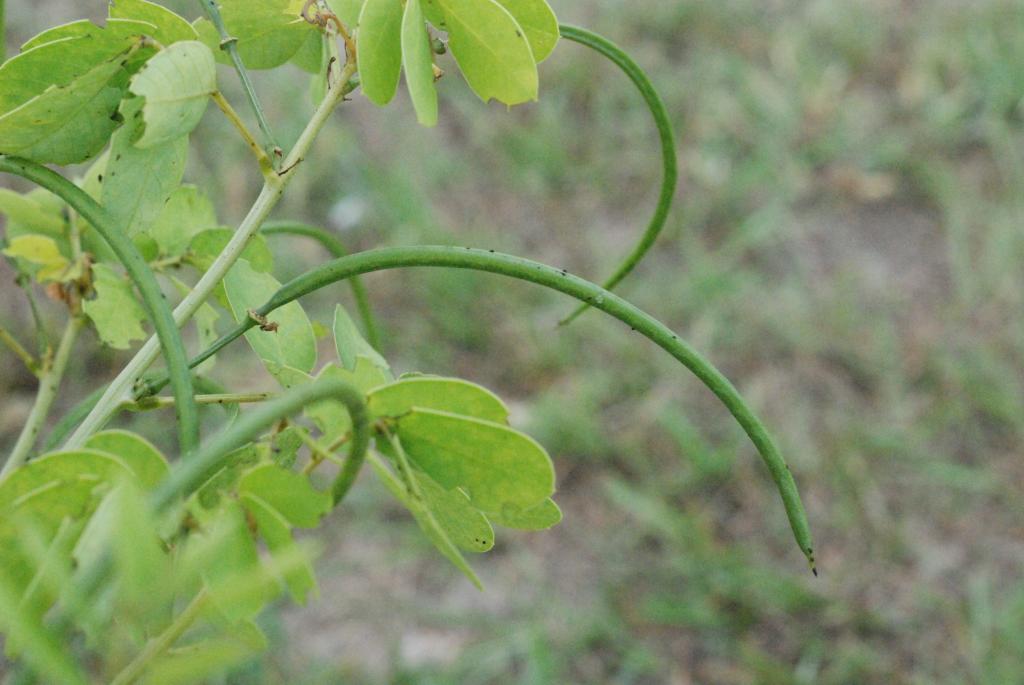 (137) Smartweed
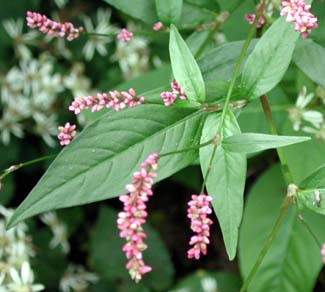 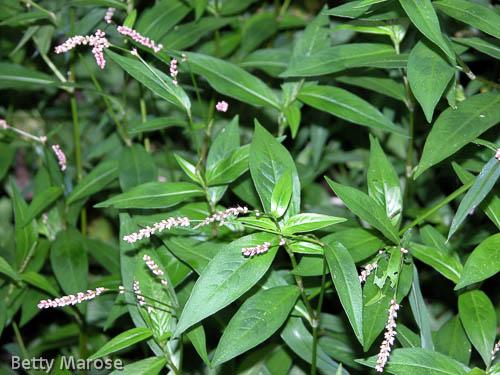 (138) Sowthistle
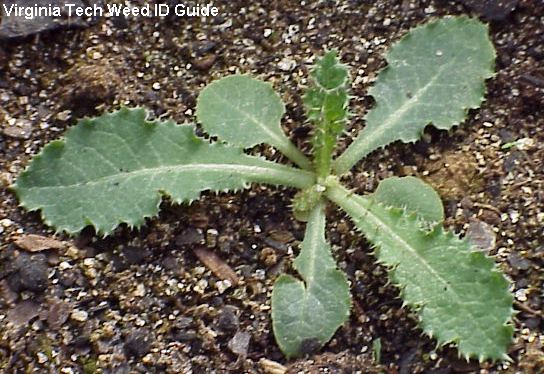 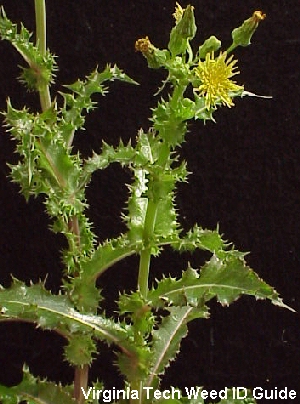 (139) Spurge, Prostrate
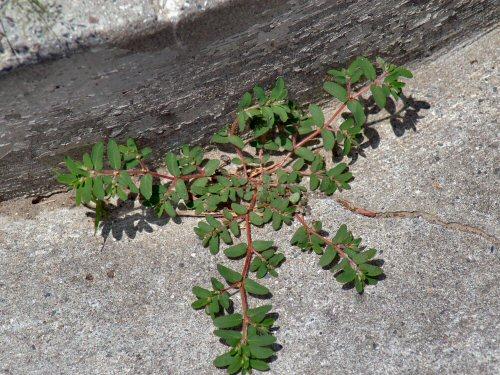 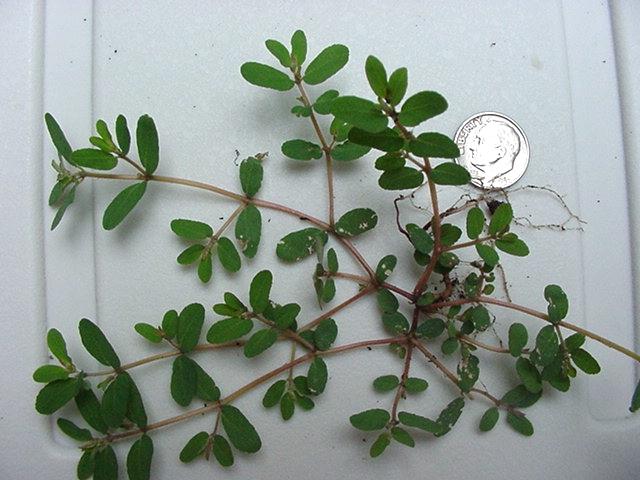 (140) Thistle, Bull /Canada
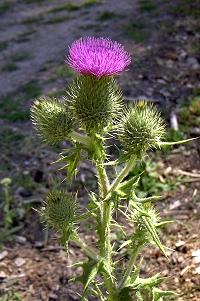 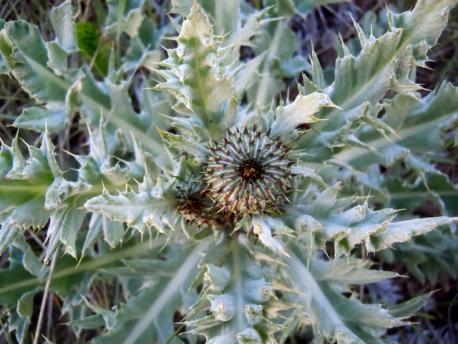 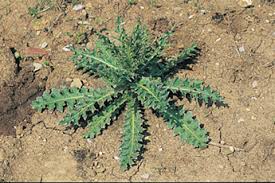 (141) Velvetleaf
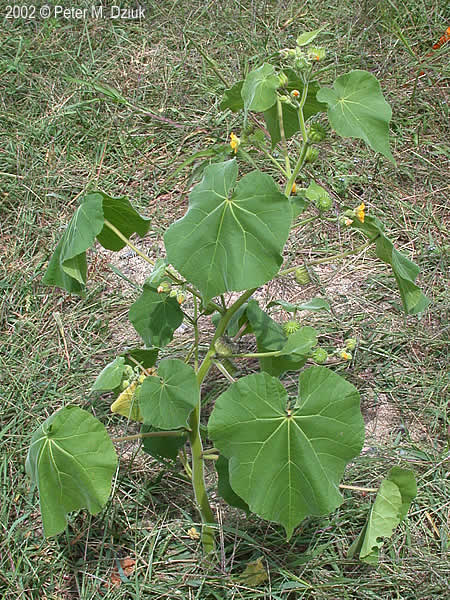 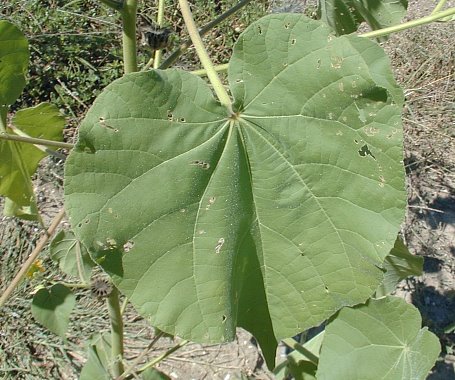 (200) Alfalfa
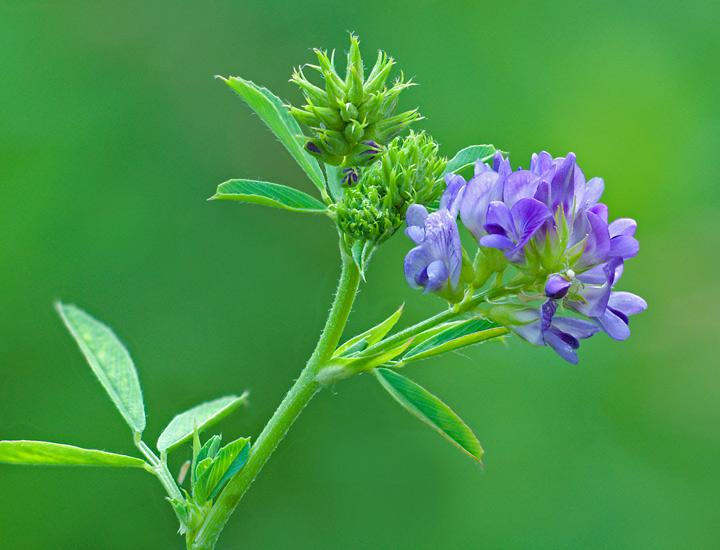 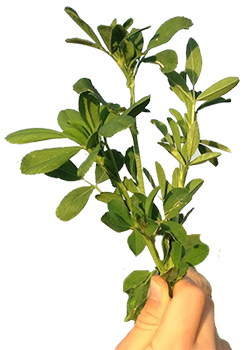 (201) Bermudagrass
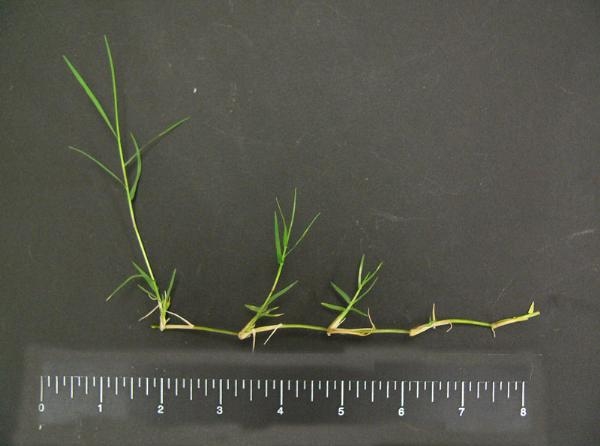 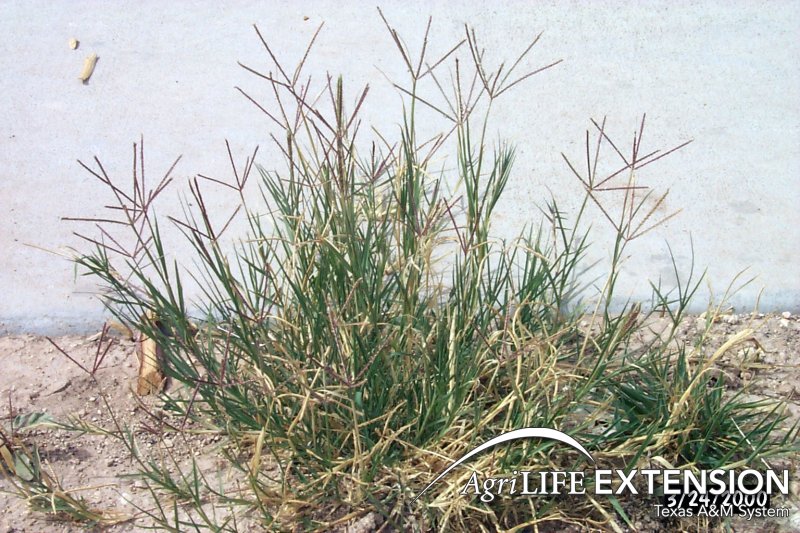 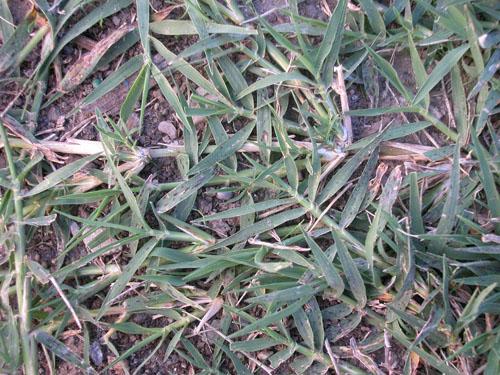 (202) Broccoli
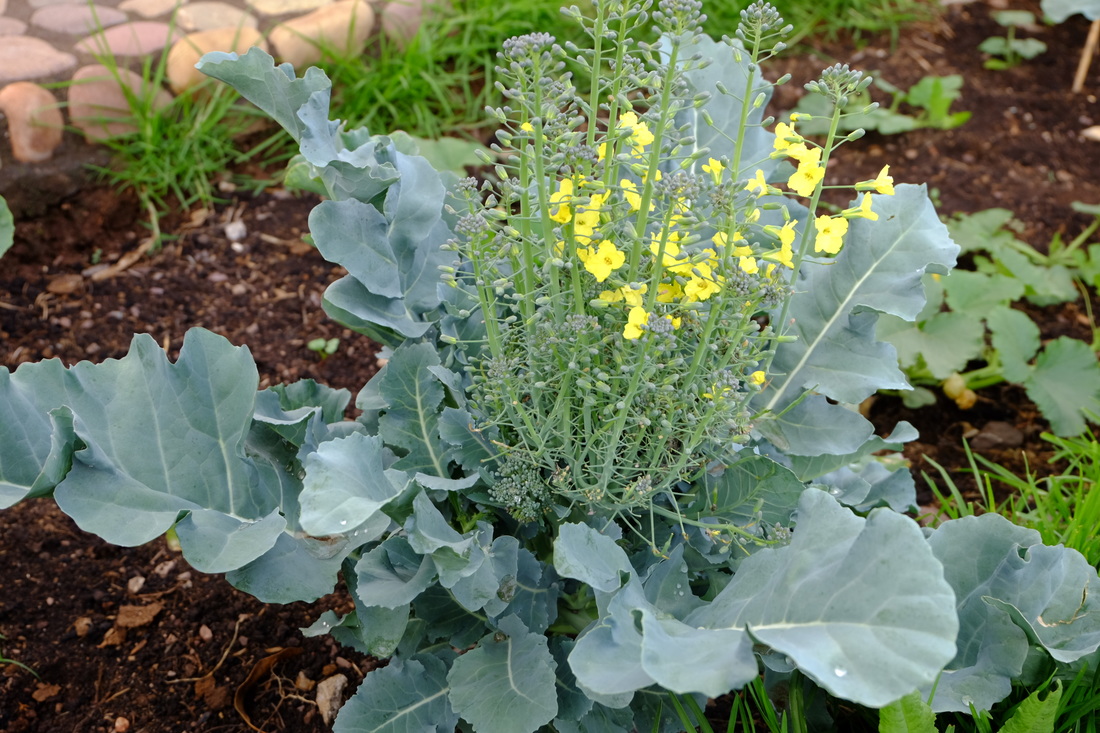 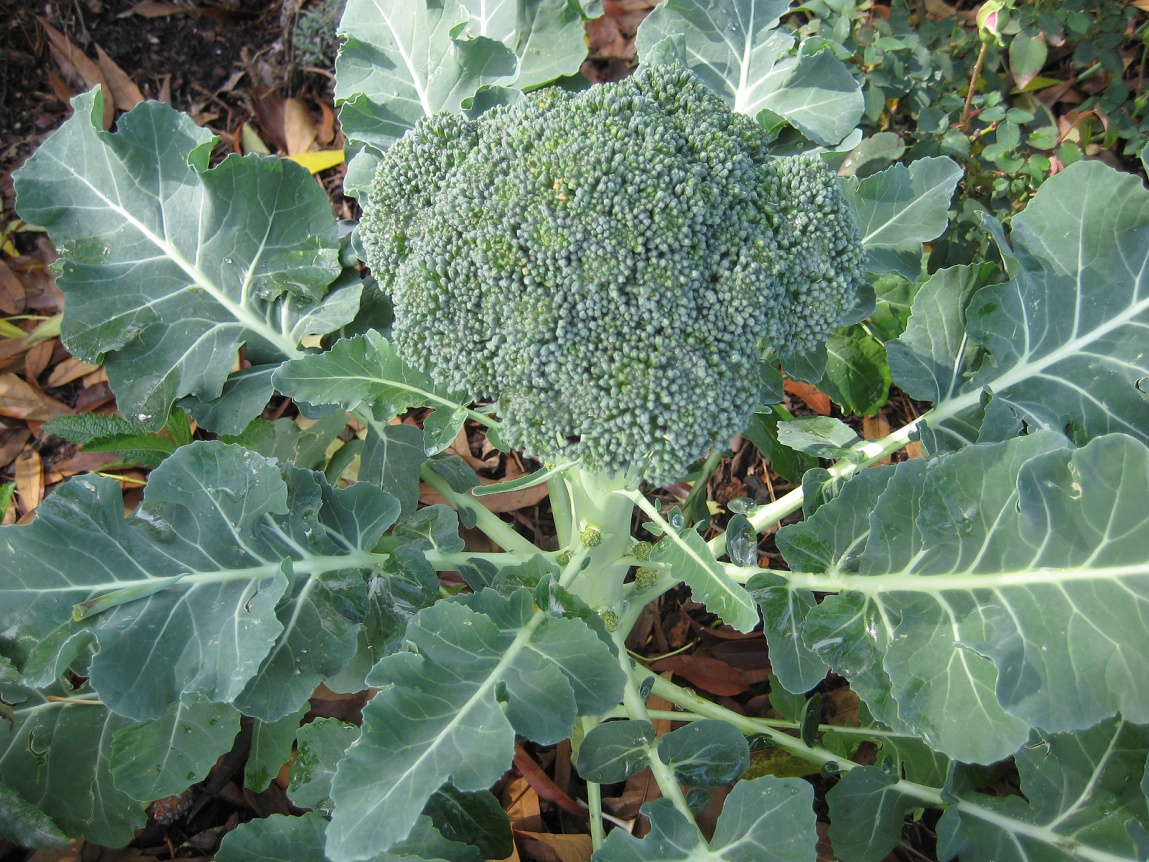 (203) Cantaloupe
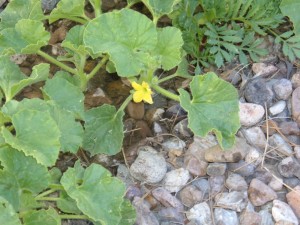 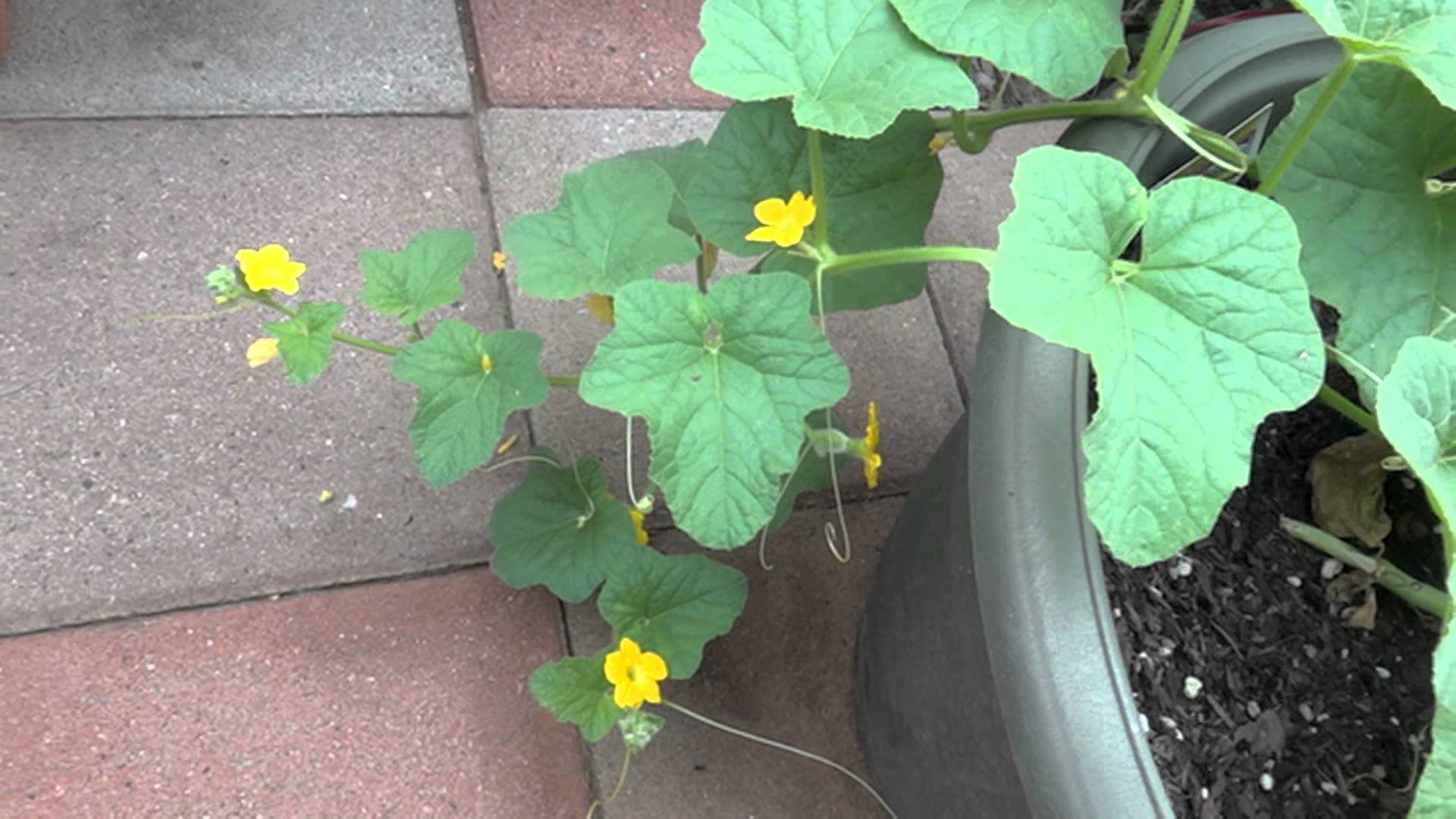 (204) Carrot
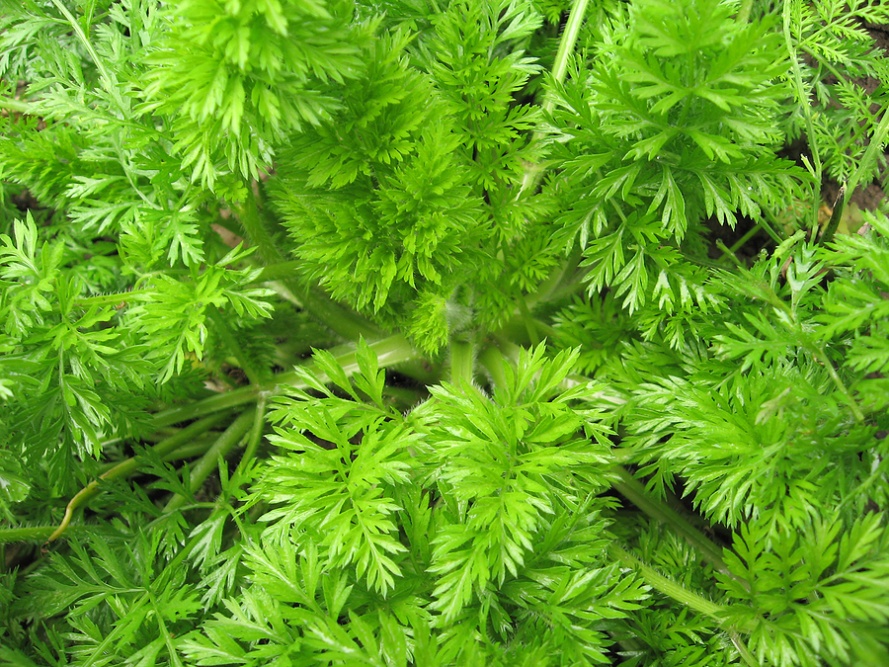 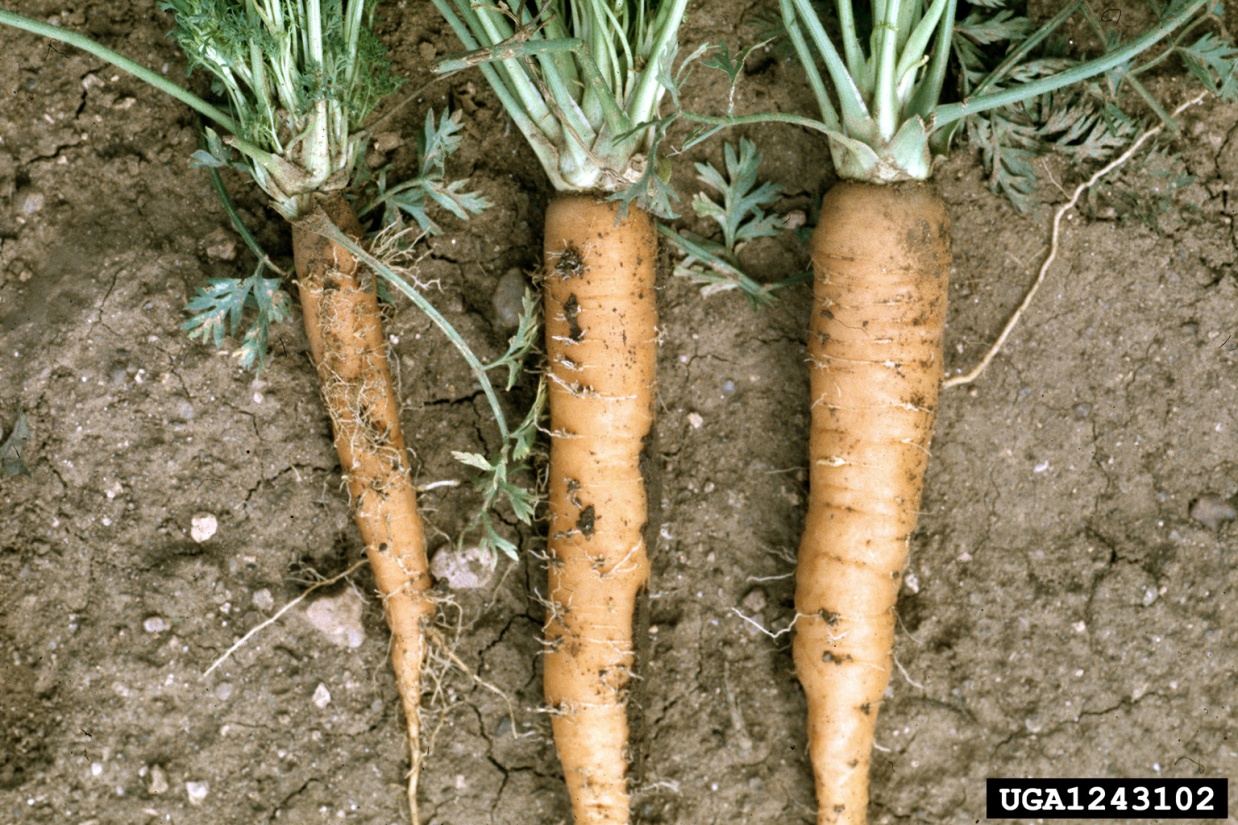 (205) Cauliflower
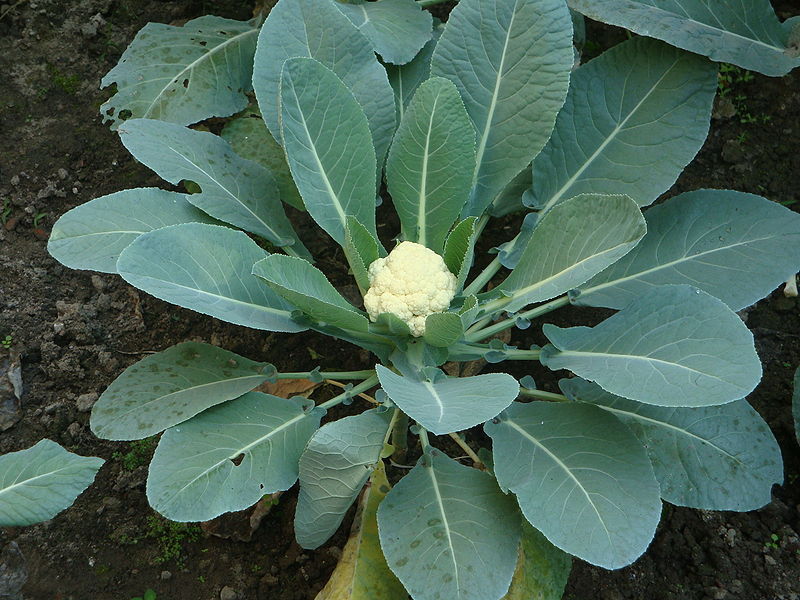 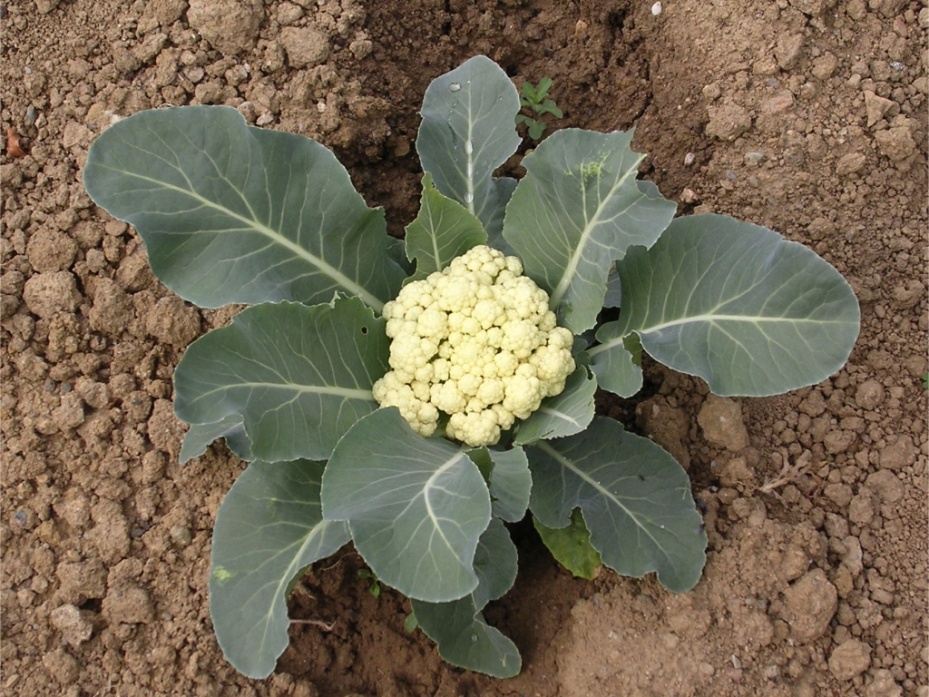 (206) Cereal Rye
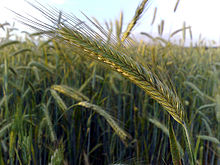 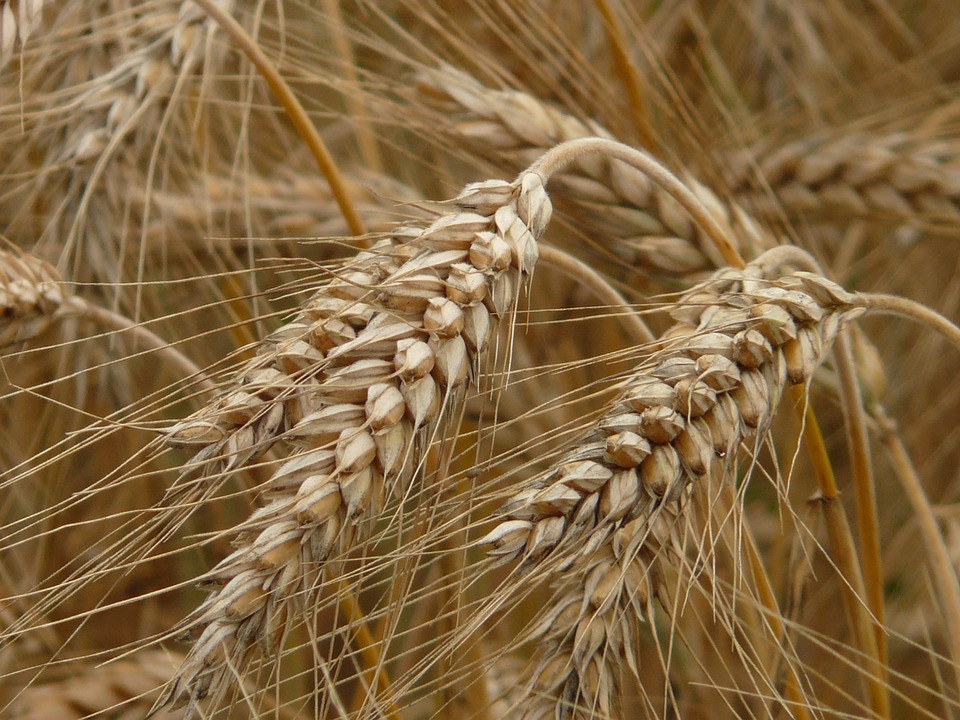 (207) Chili Pepper
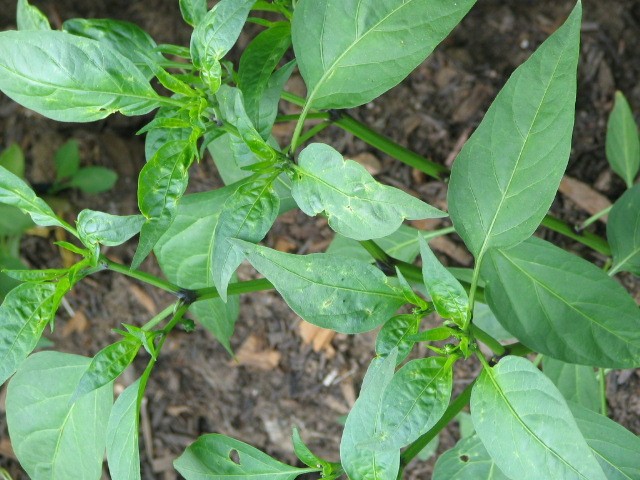 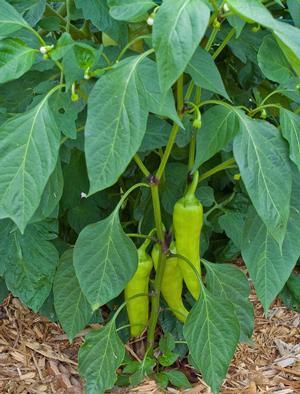 (208) Corn
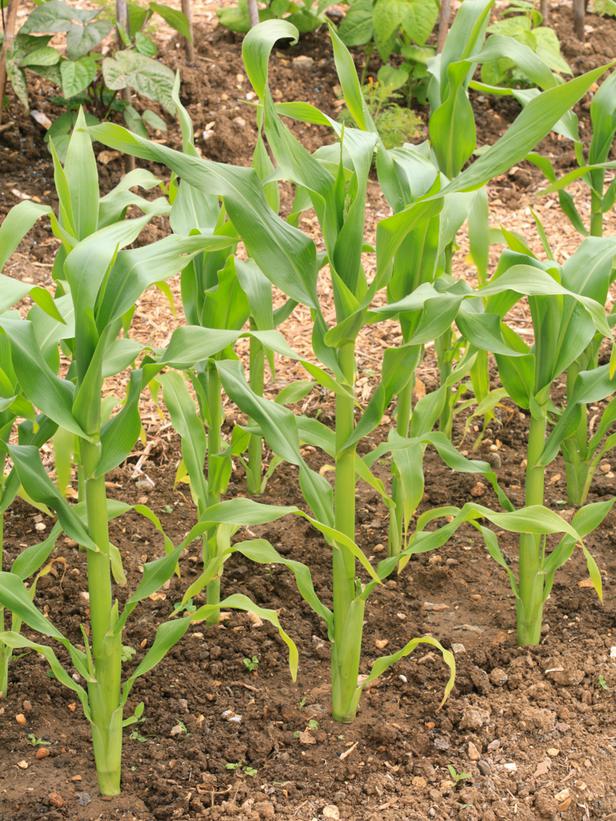 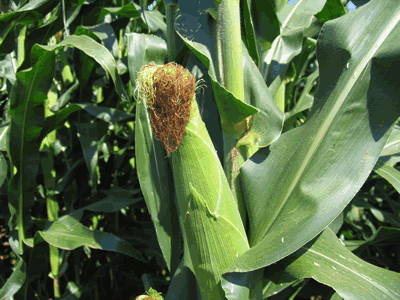 (209) Cotton
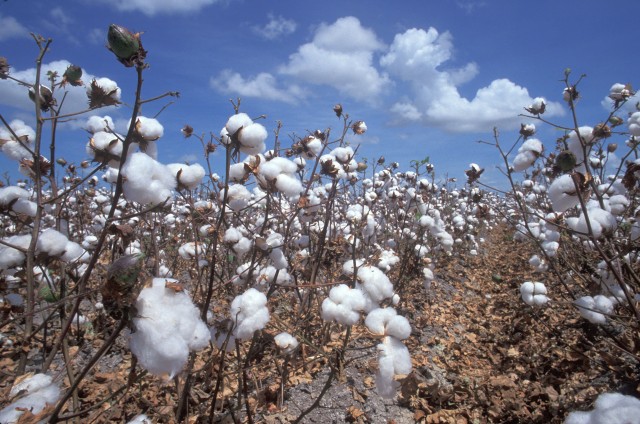 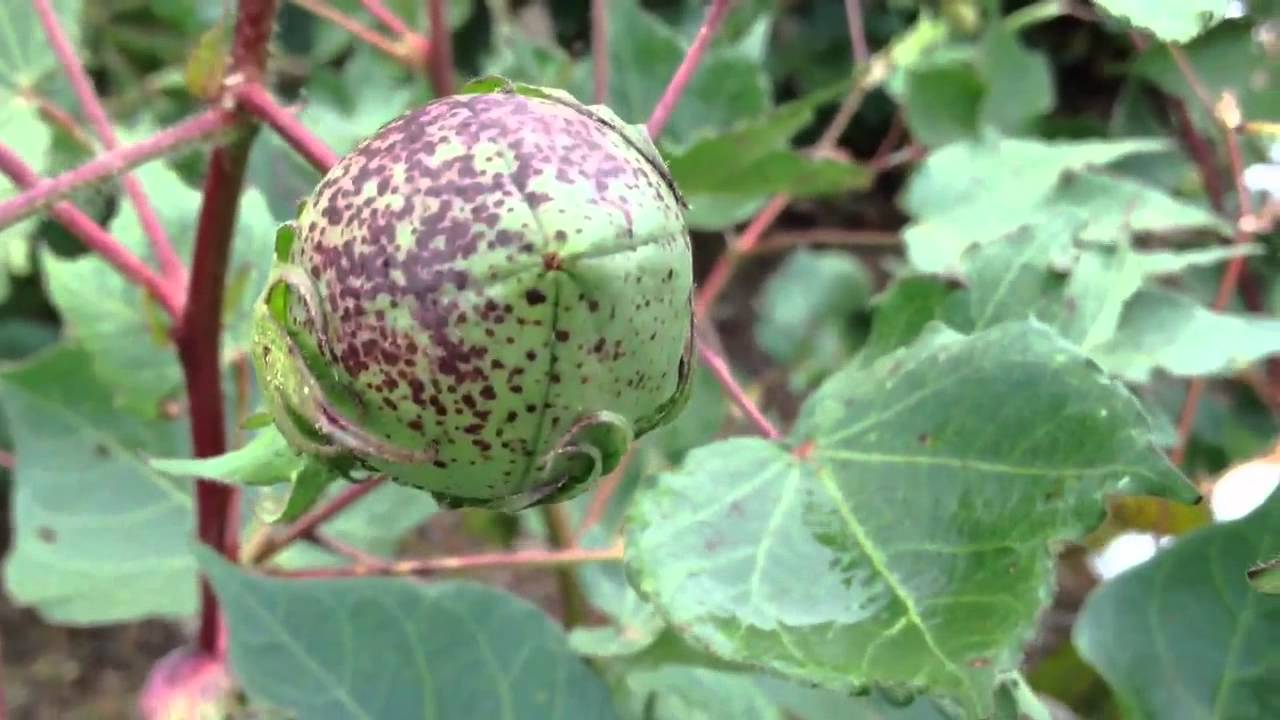 (210) Cucumber
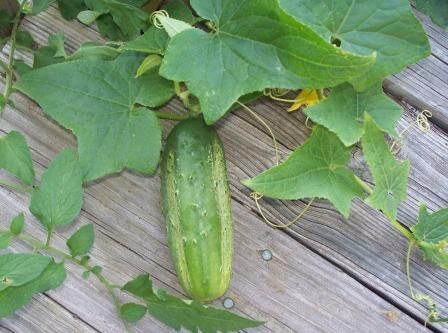 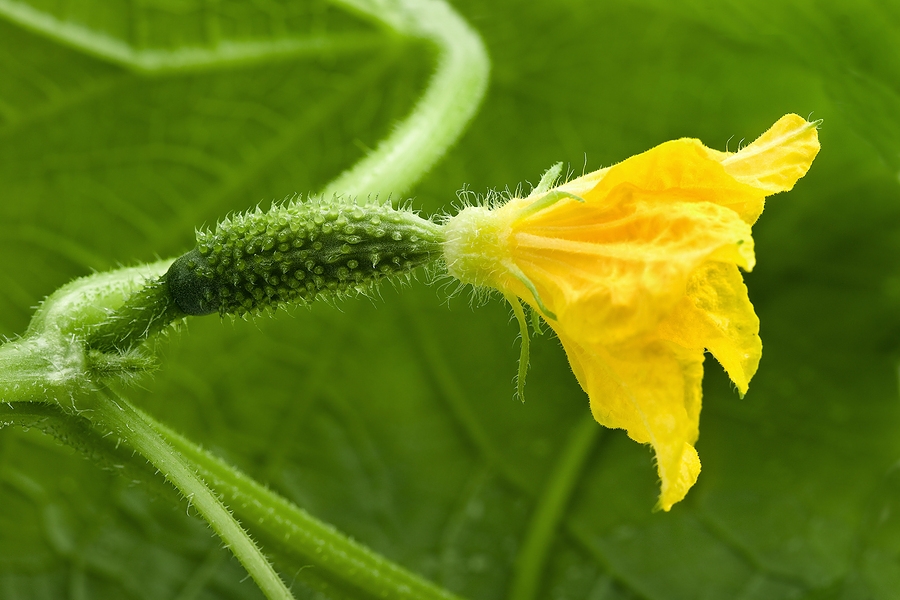 (211) Lettuce
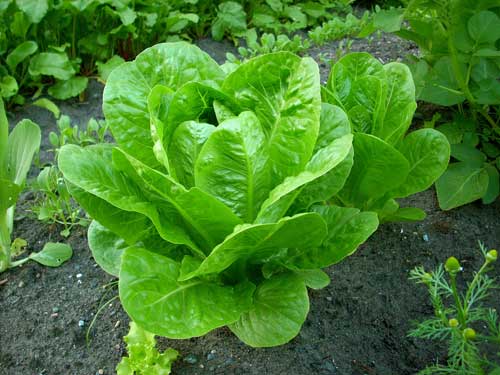 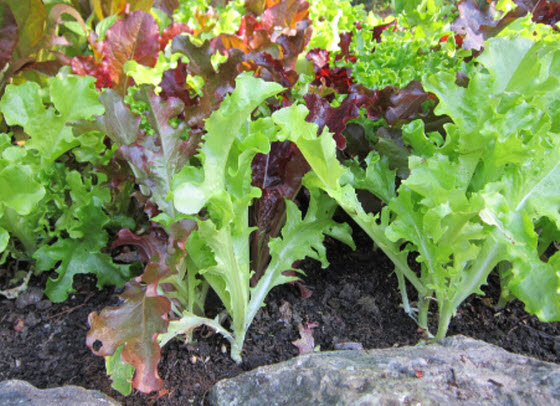 (212) Oats
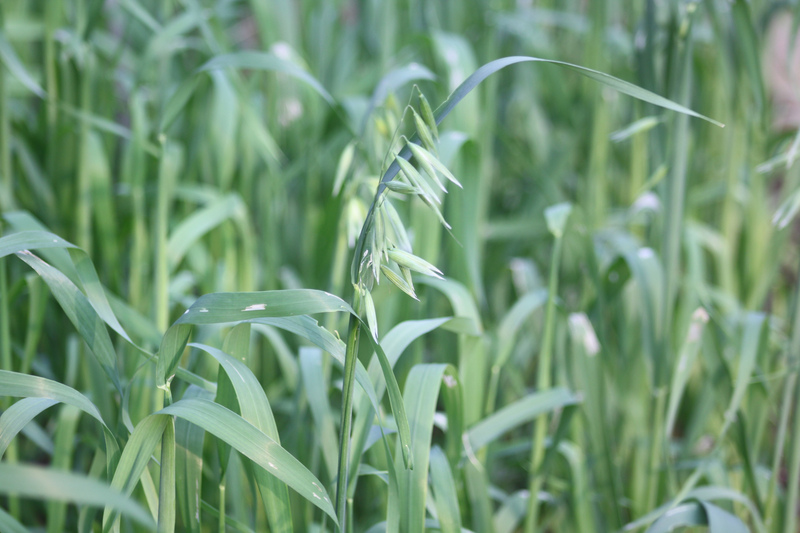 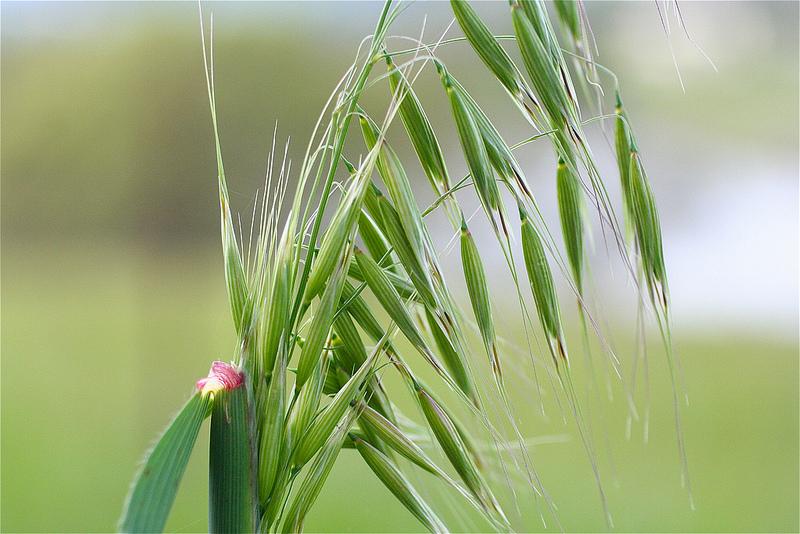 (213) Onion
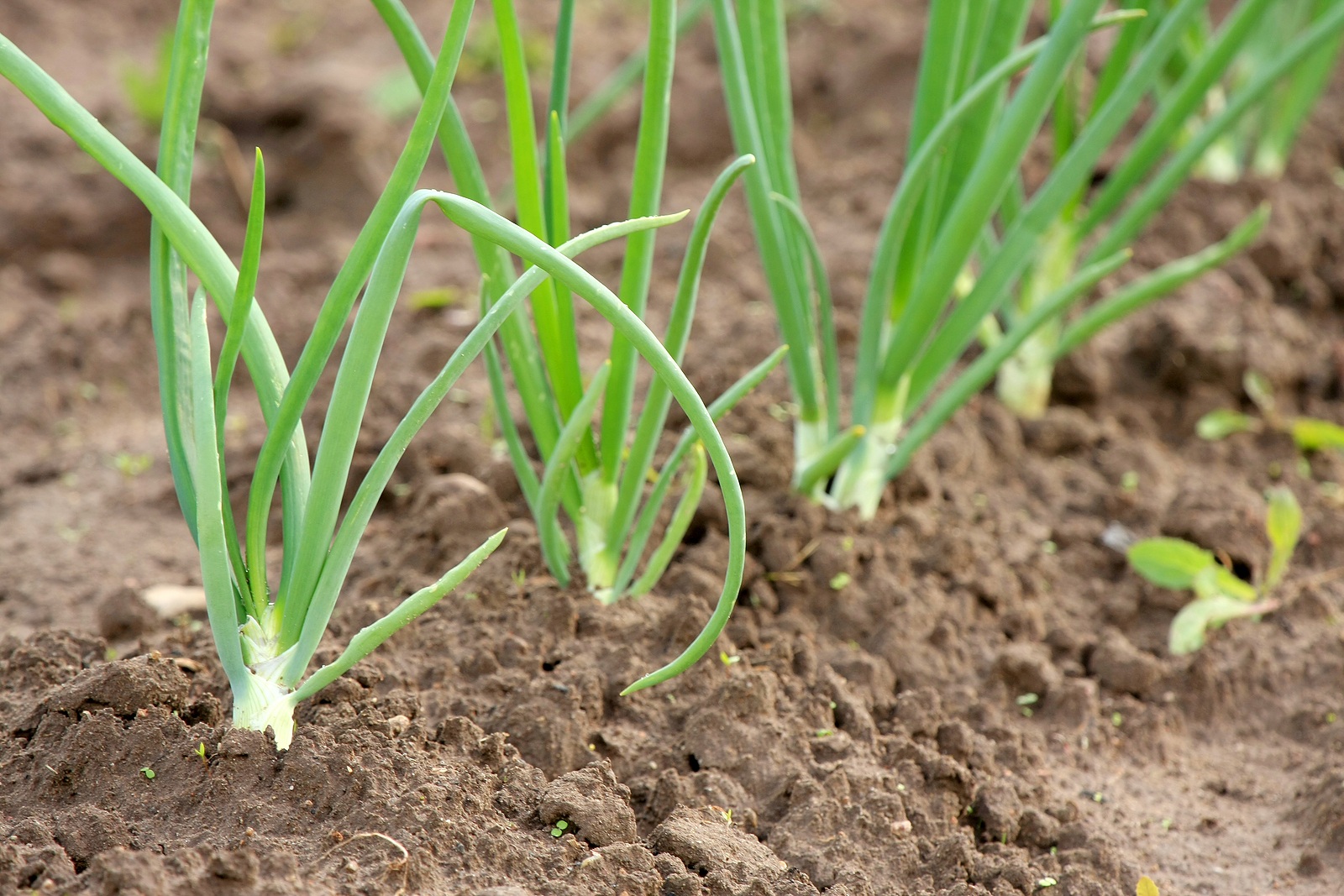 (214) Peas
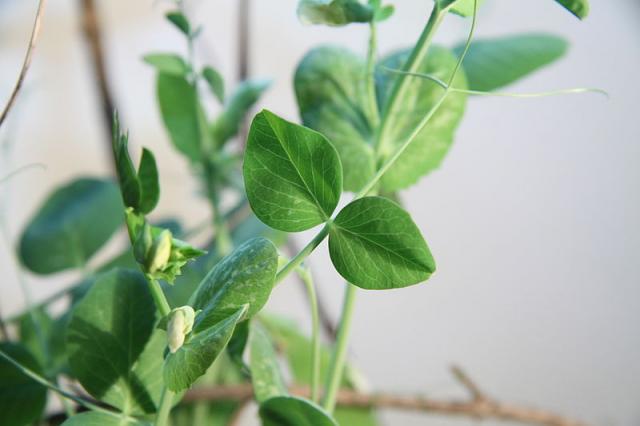 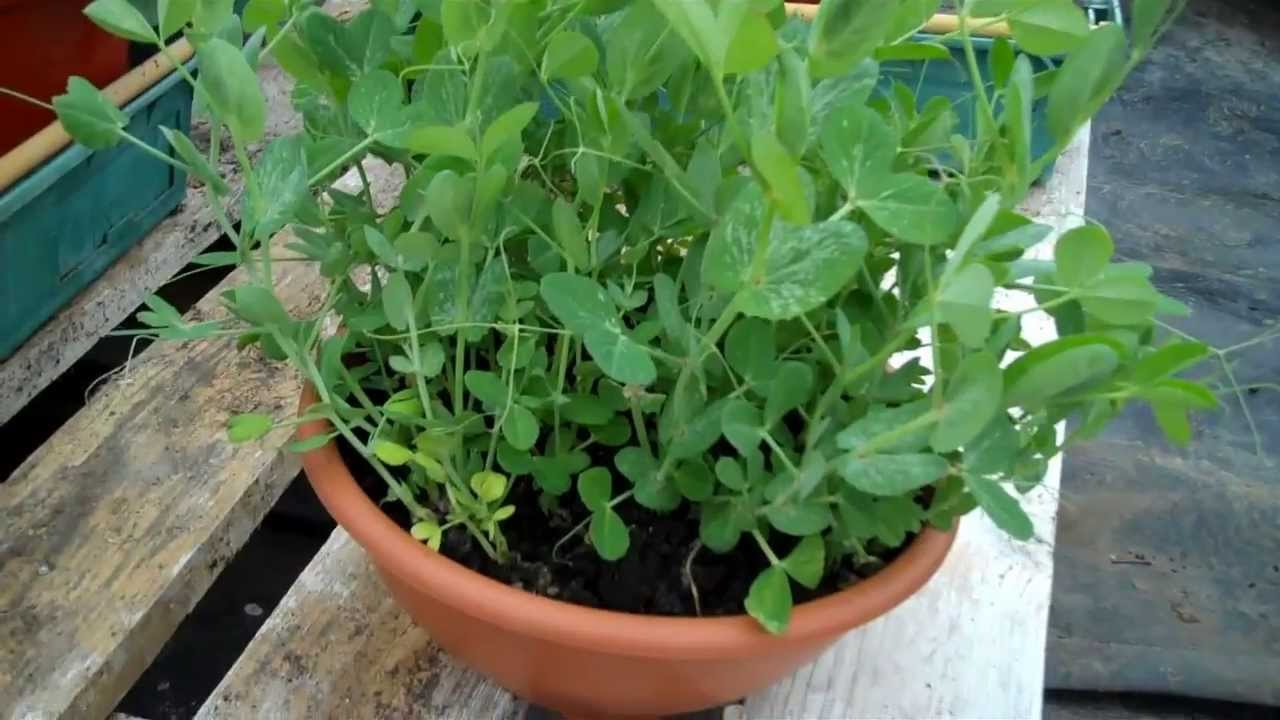 (215) Peanut
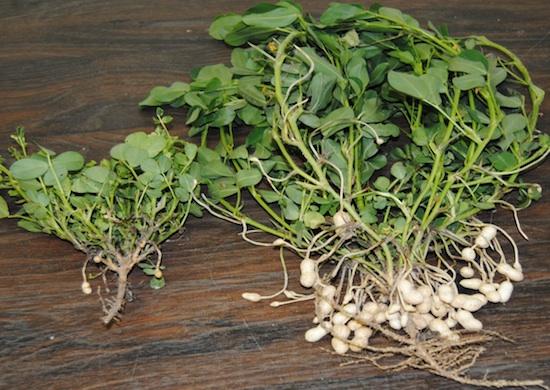 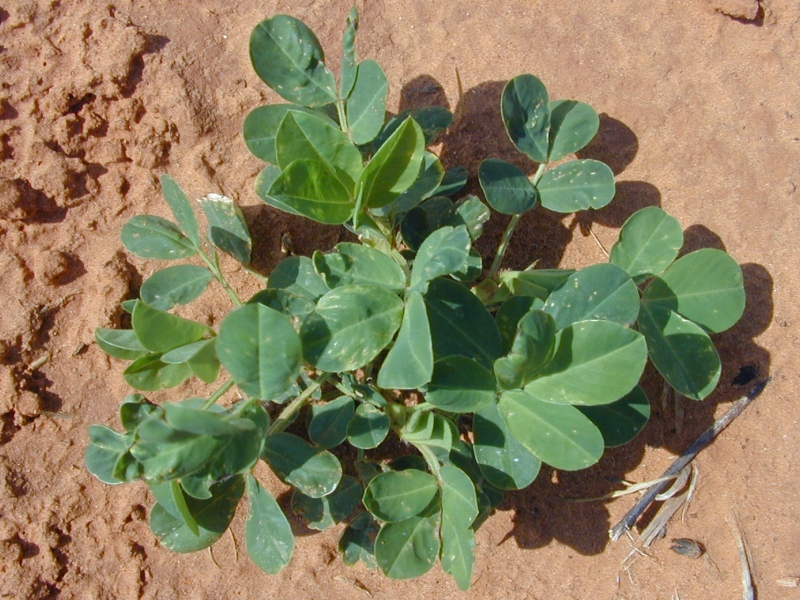 (216) Potato
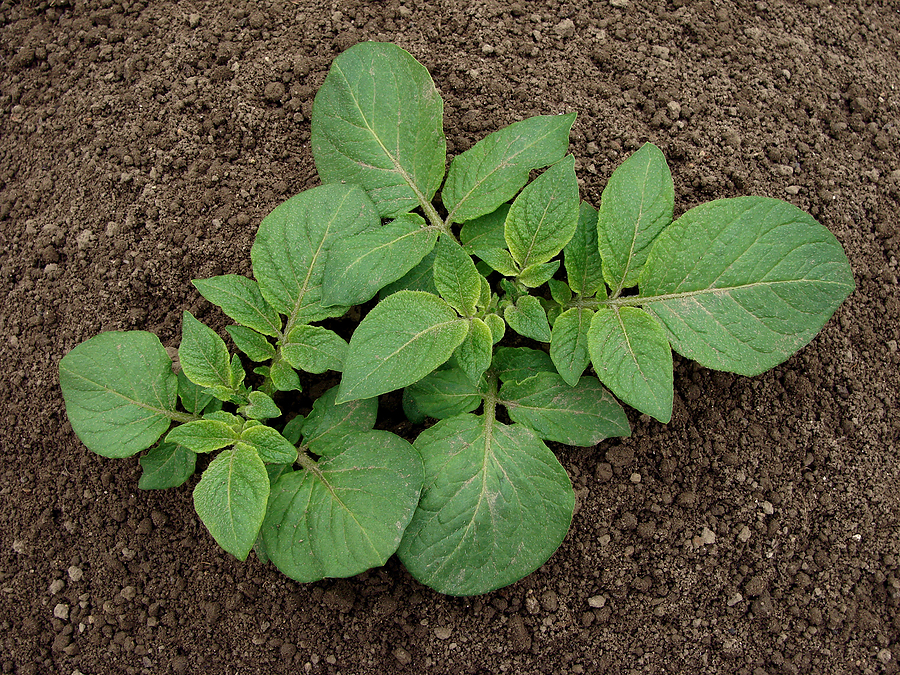 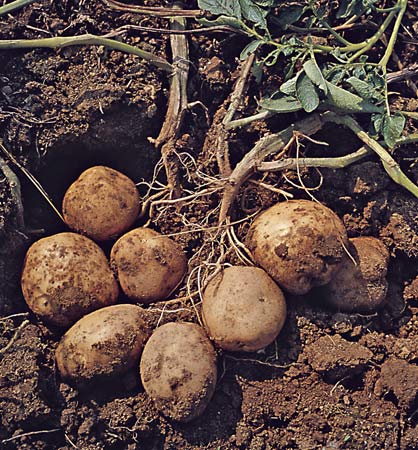 (217) Red Clover
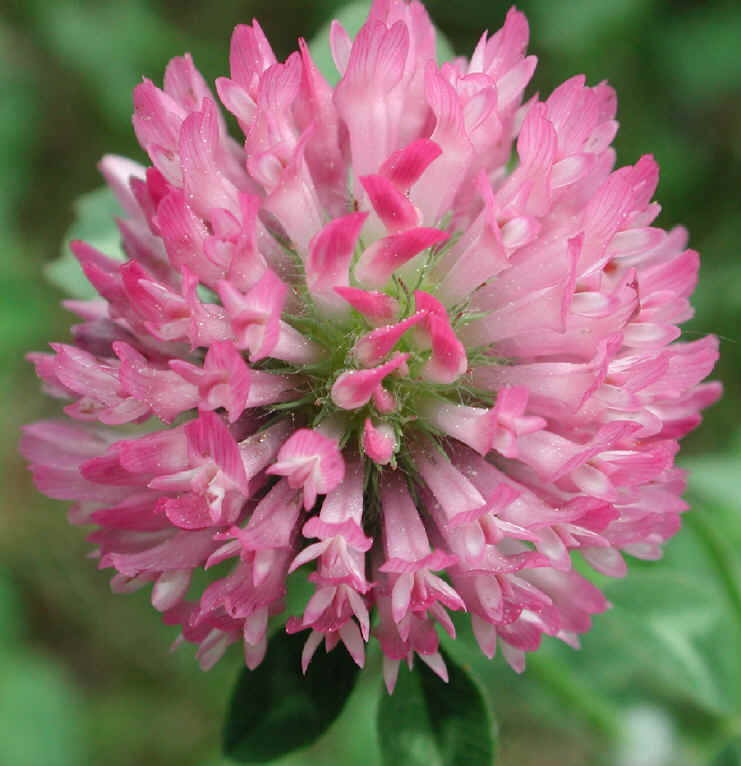 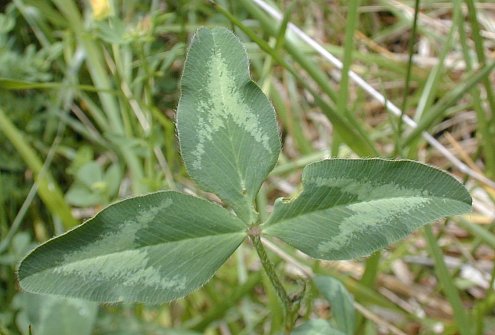 (219) Rice
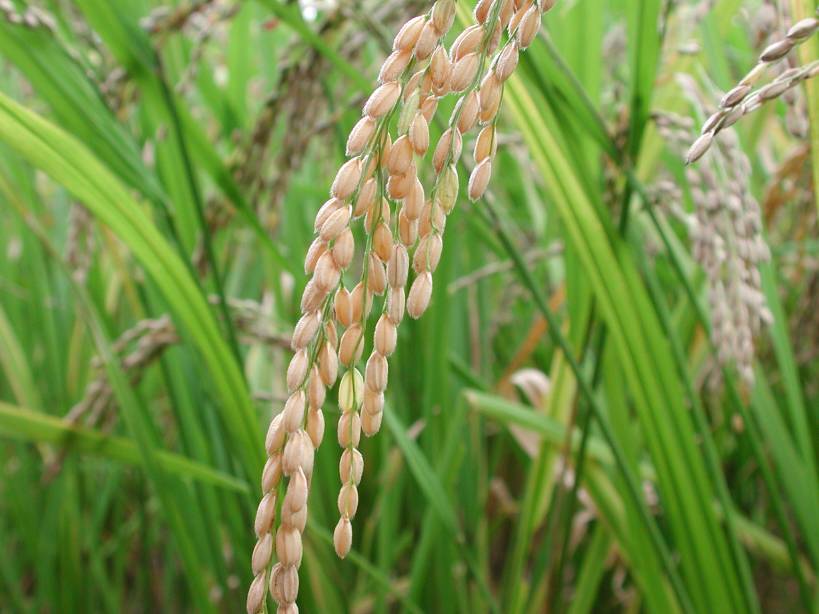 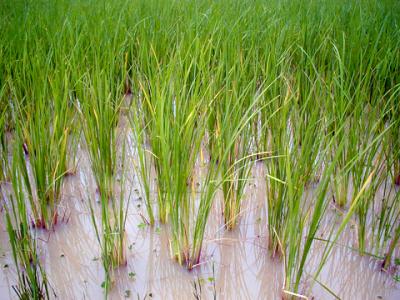 (220) Sorghum
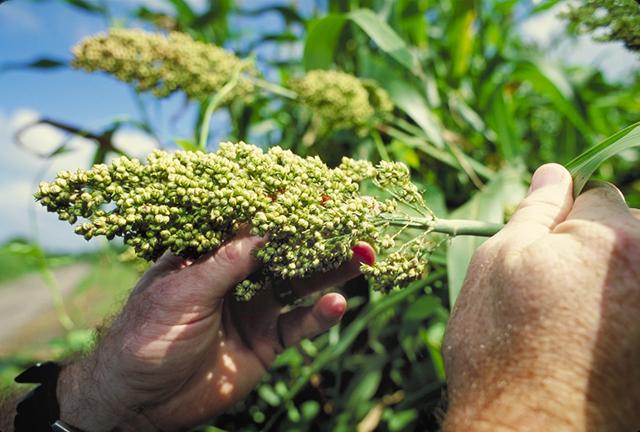 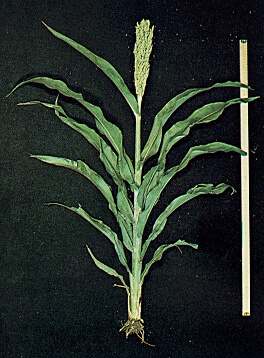 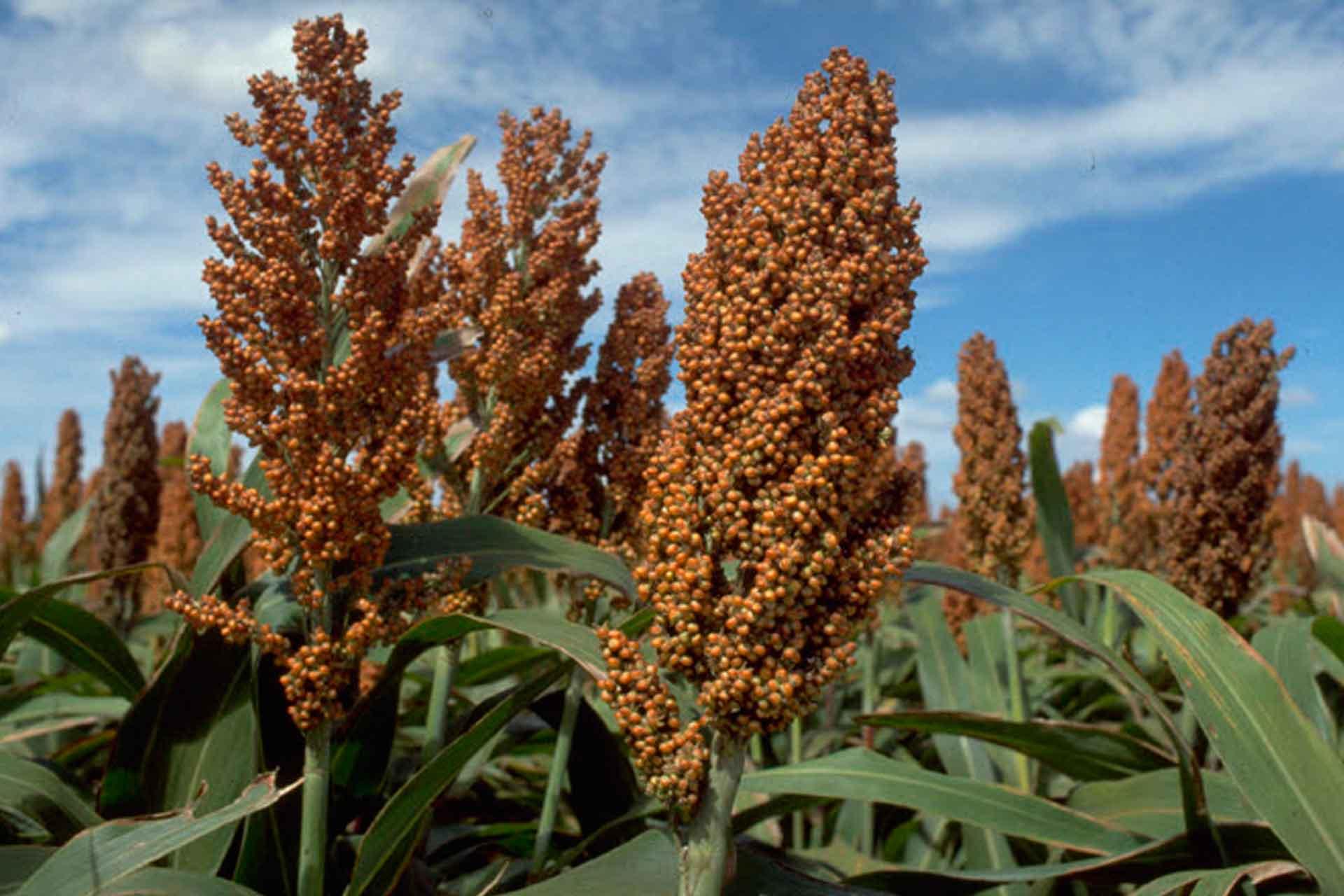 (221) Soybean
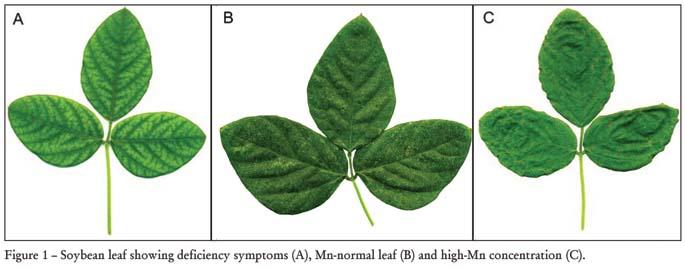 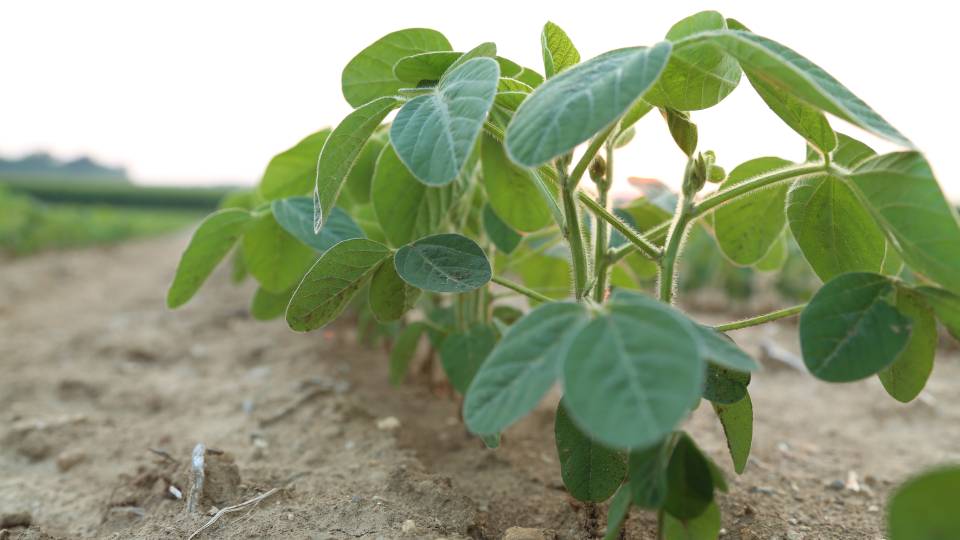 (222) Squash
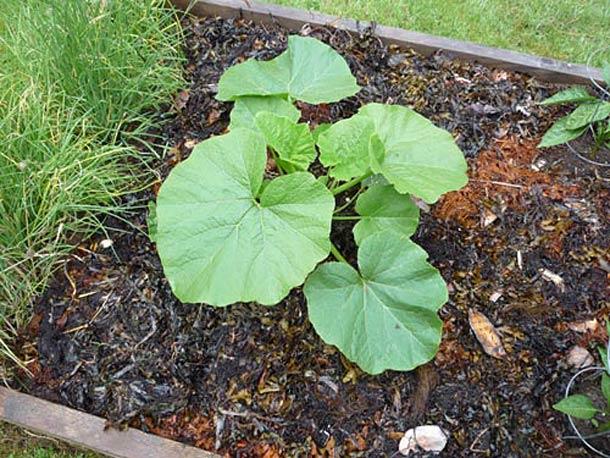 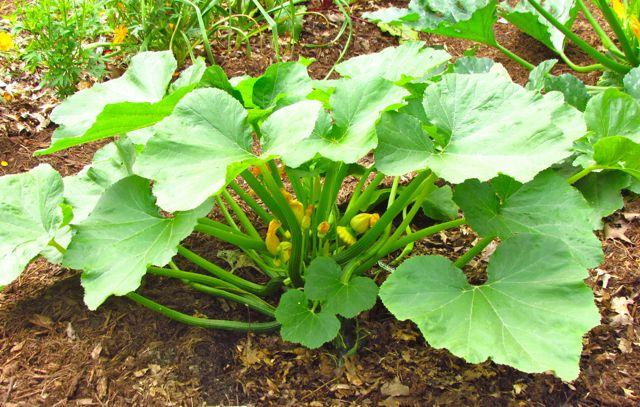 (223) Strawberry
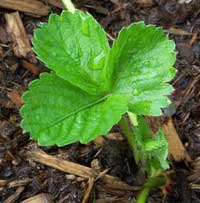 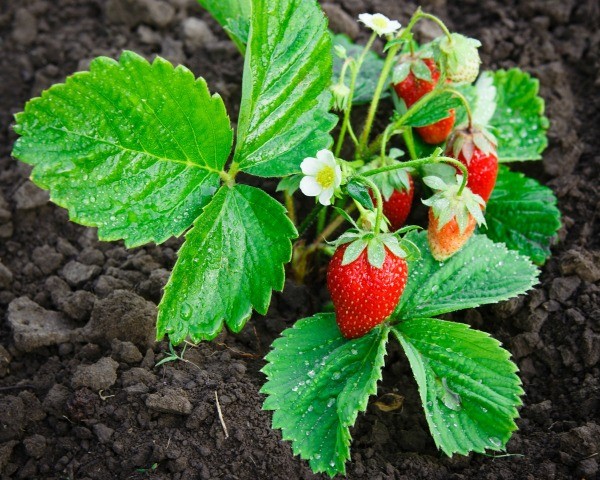 (224) Sugarcane
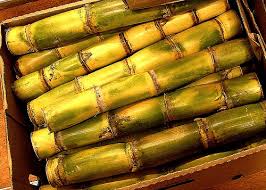 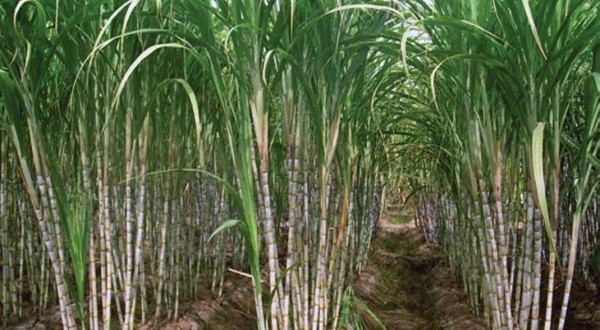 (225) Sunflower
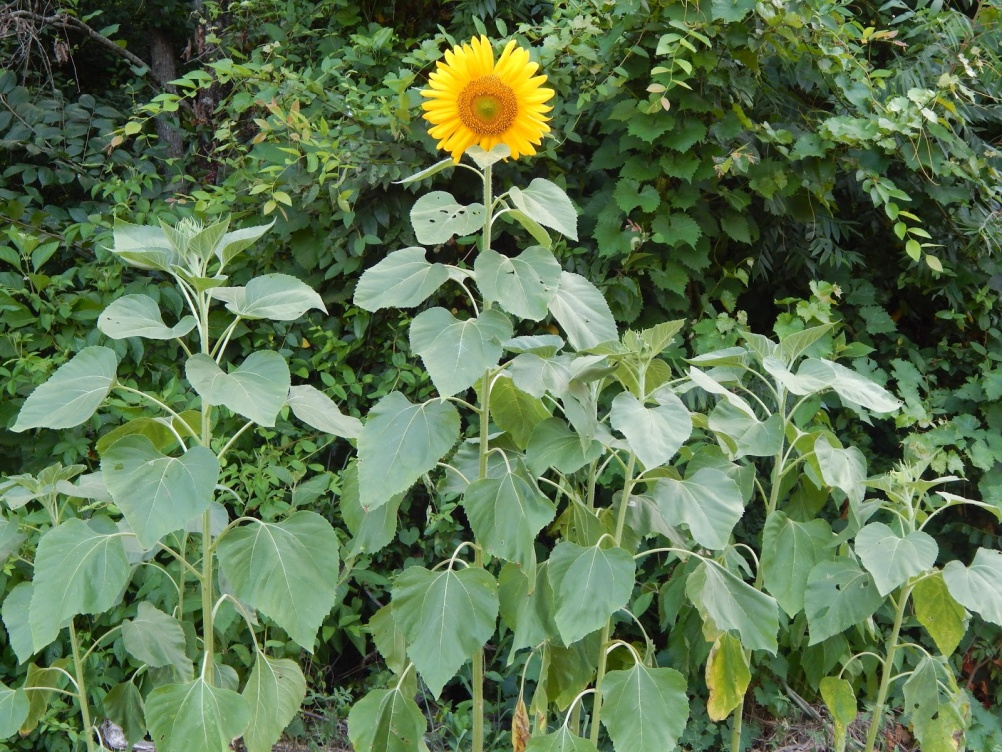 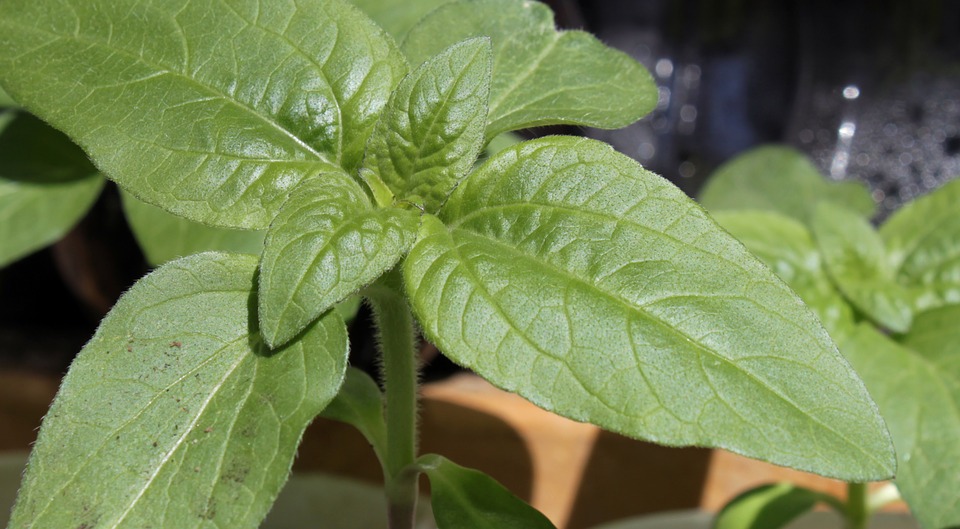 (226) Sweet Potato
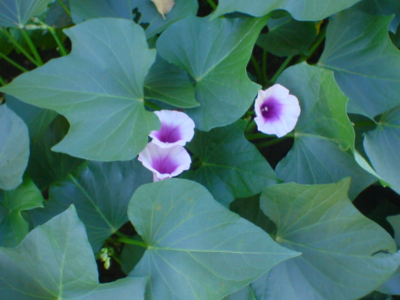 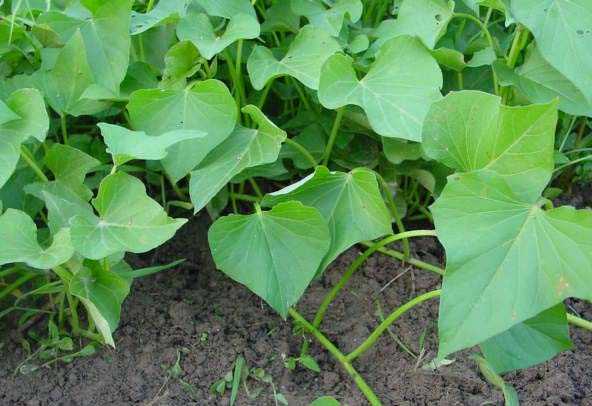 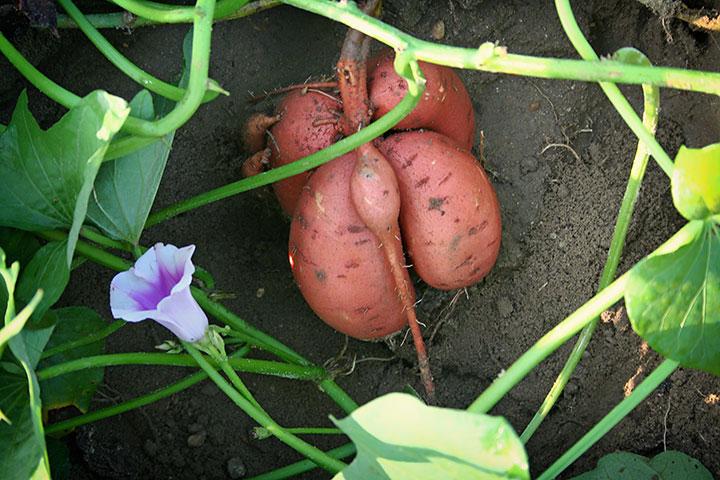 (227) Sweetclover
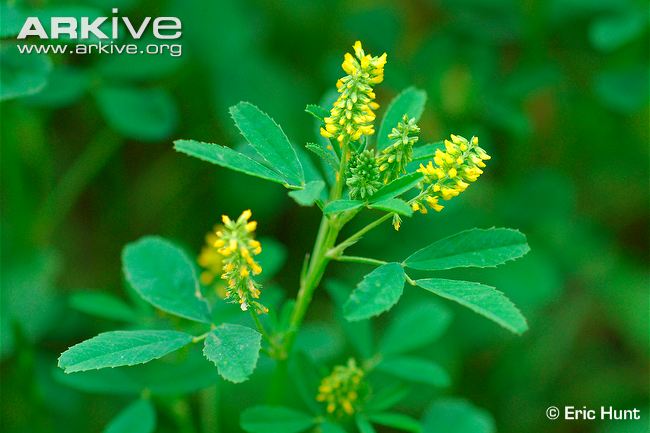 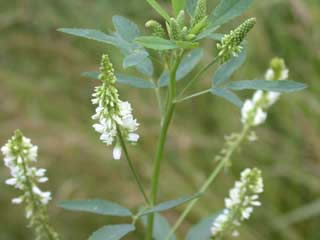 (228) Tall Fescue
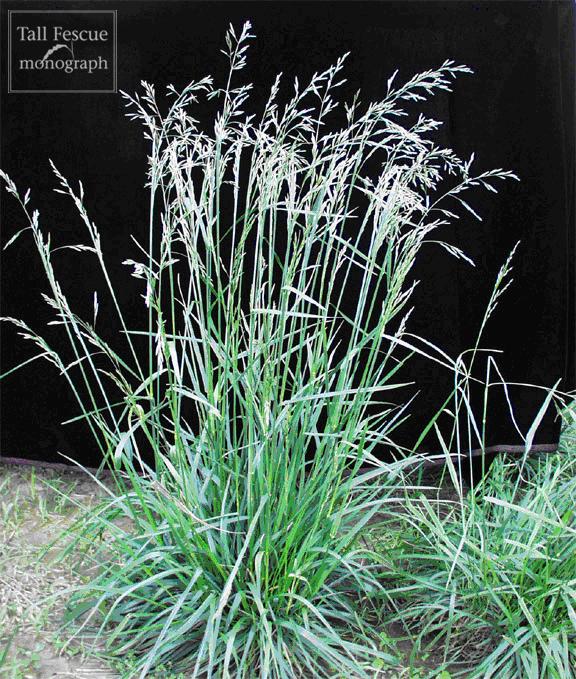 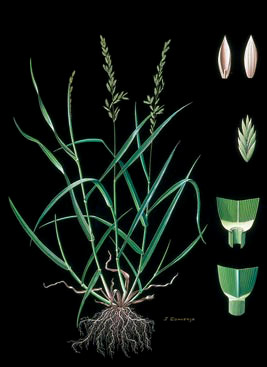 (229) Tomato
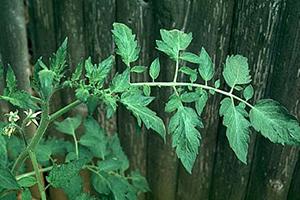 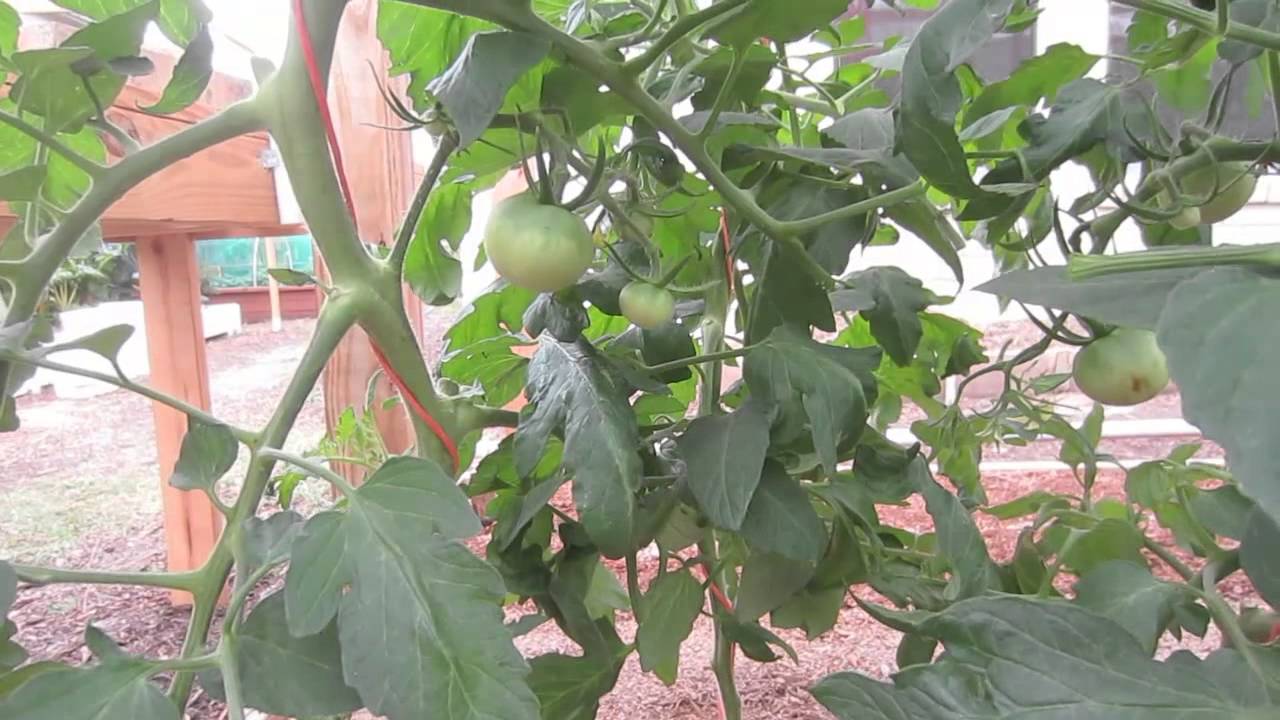 (230) Watermelon
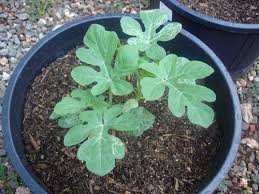 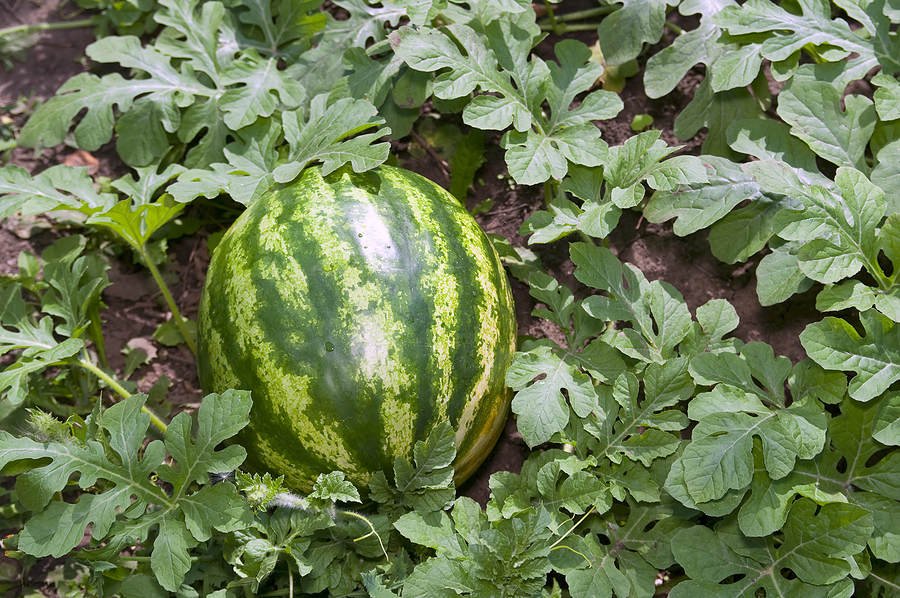 (231) Wheat
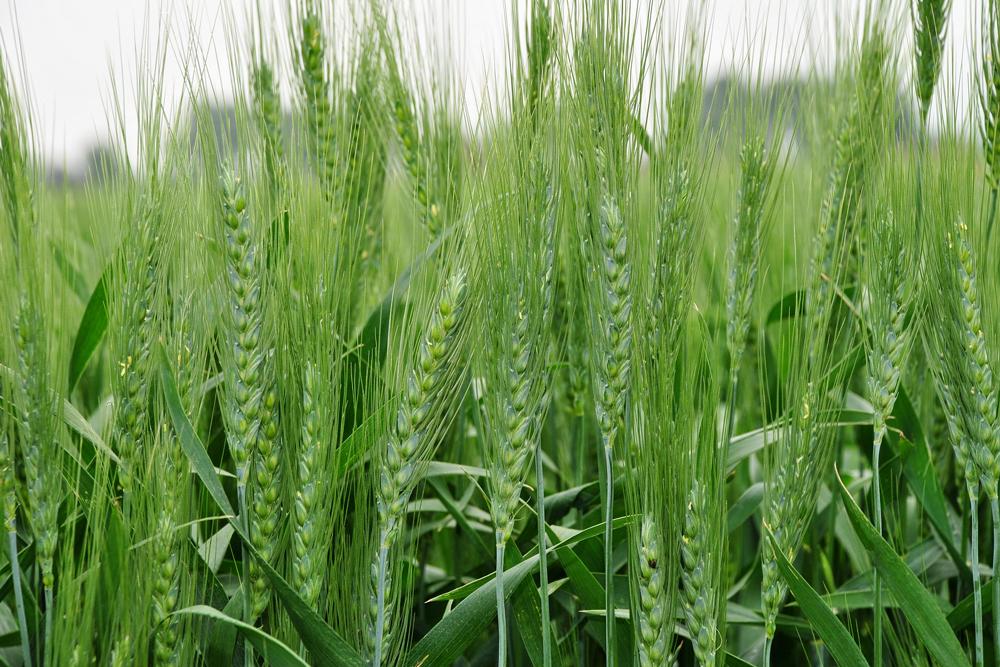 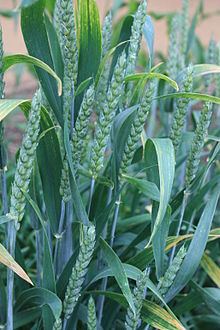 (232) White Clover
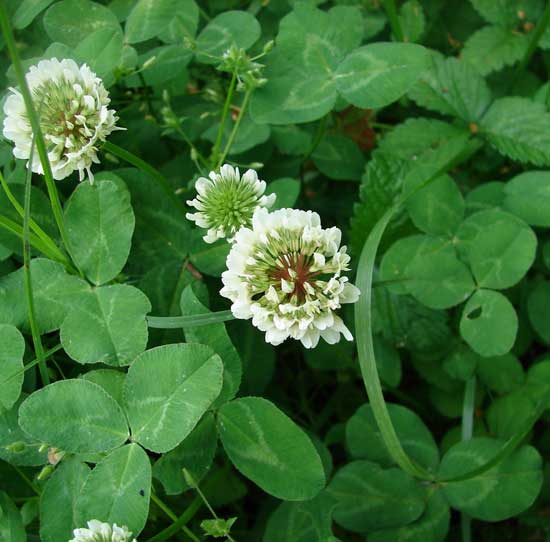 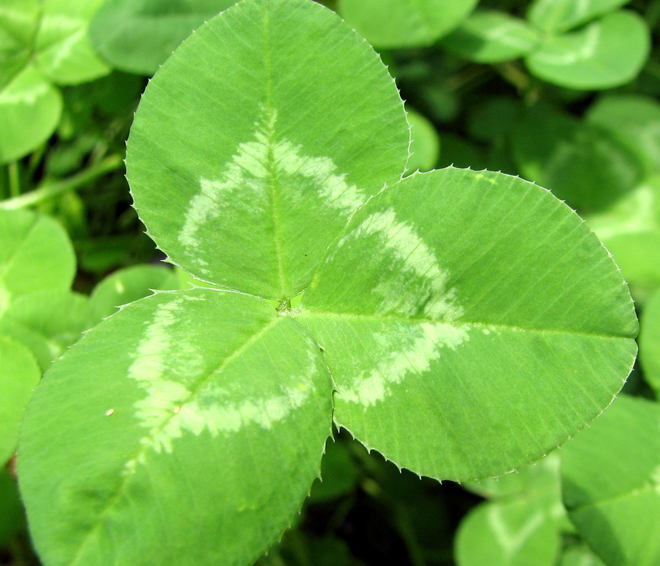